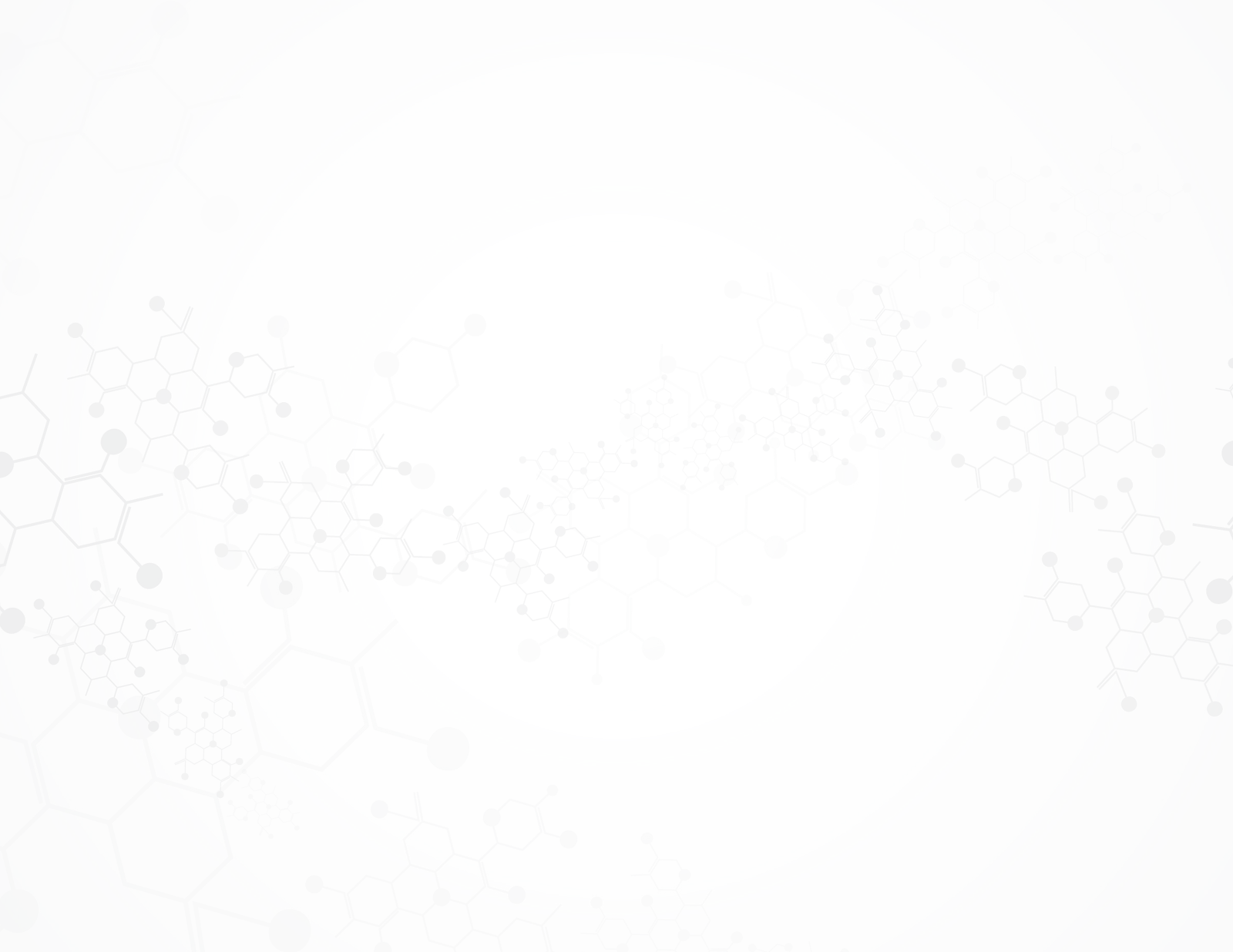 Casual Friday Series
Interrupting Neuropathy Pt II
A Biogenetix Clinical Presentation
BIOGENETIX.COM
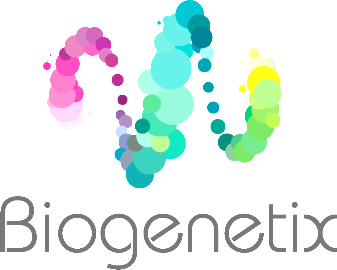 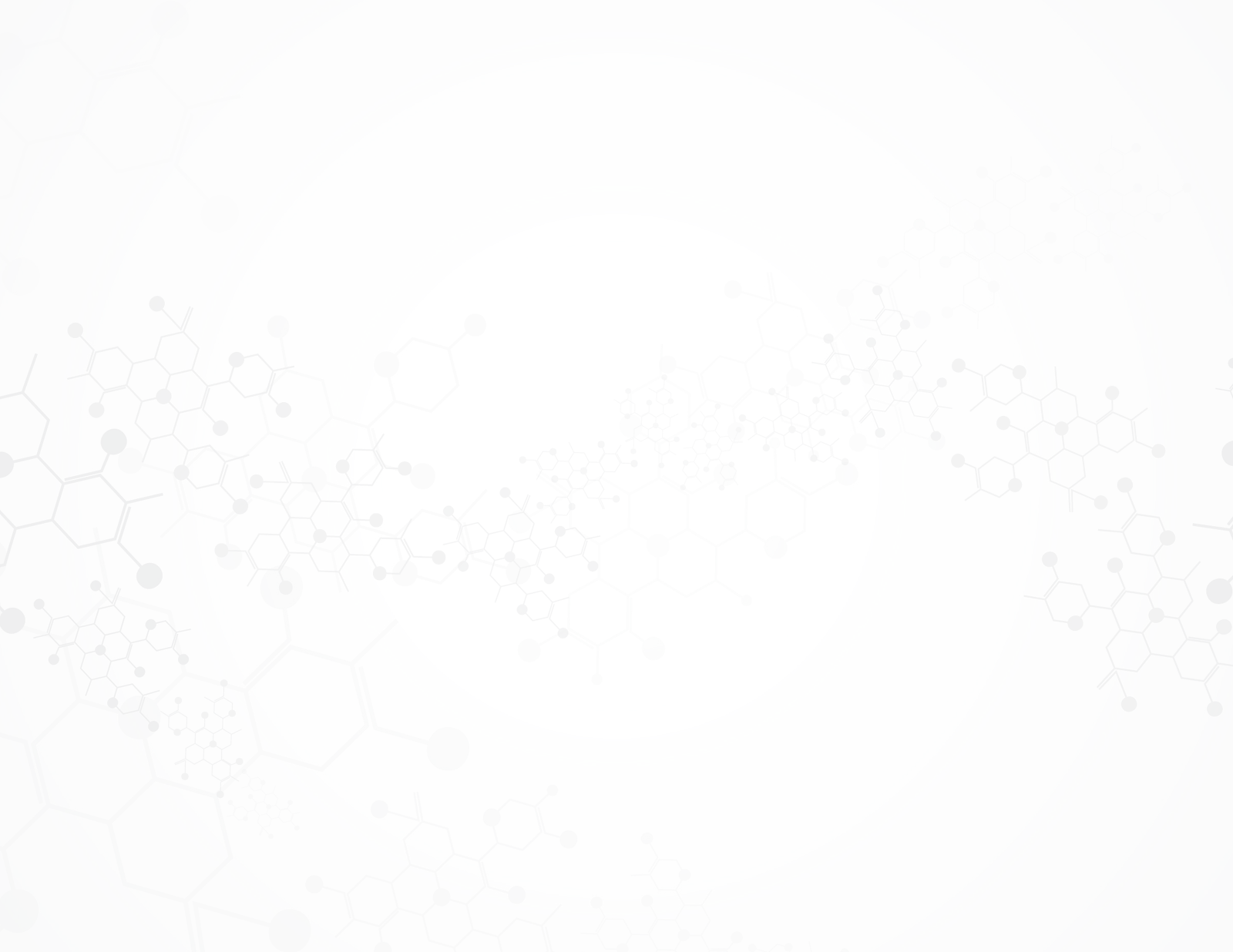 Disclaimer
Information in this presentation is not intended to diagnose, treat, reverse, cure, or prevent any disease.  While this presentation is based on medical literature, findings, and text, The following statements have not been evaluated by the FDA.
The information provided in this presentation is for your consideration only as a practicing health care provider.  Ultimately you are responsible for exercising professional judgment in the care of your own patients.
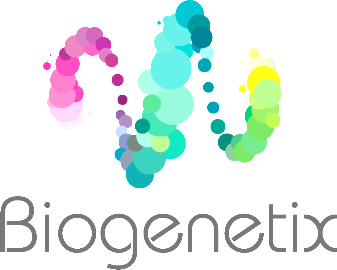 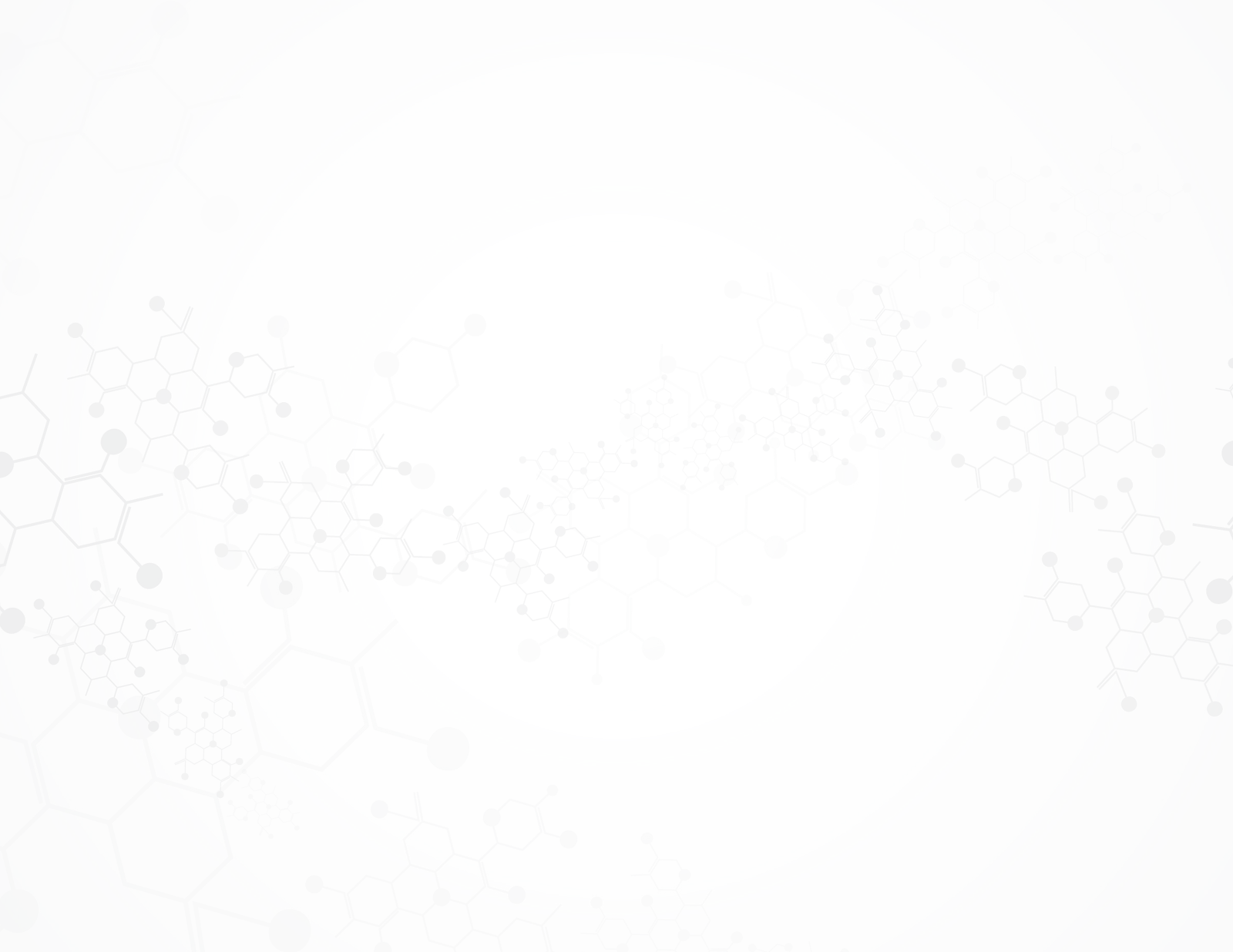 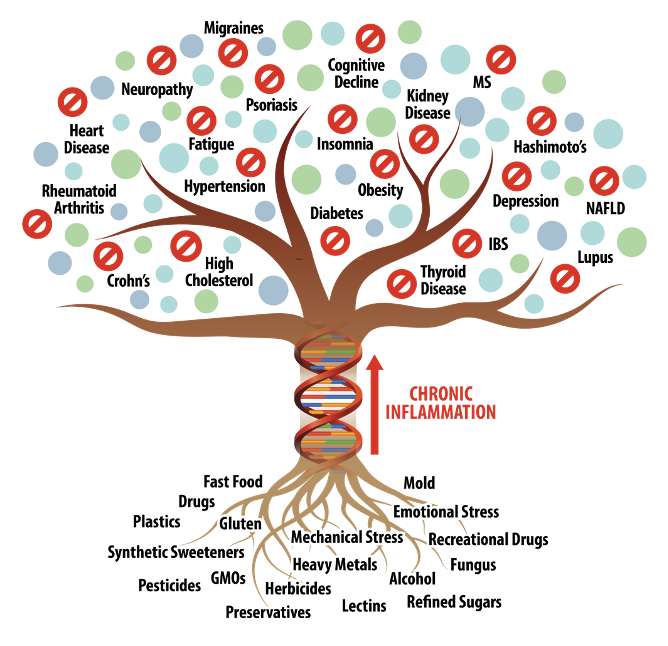 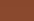 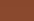 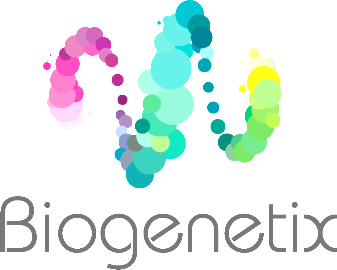 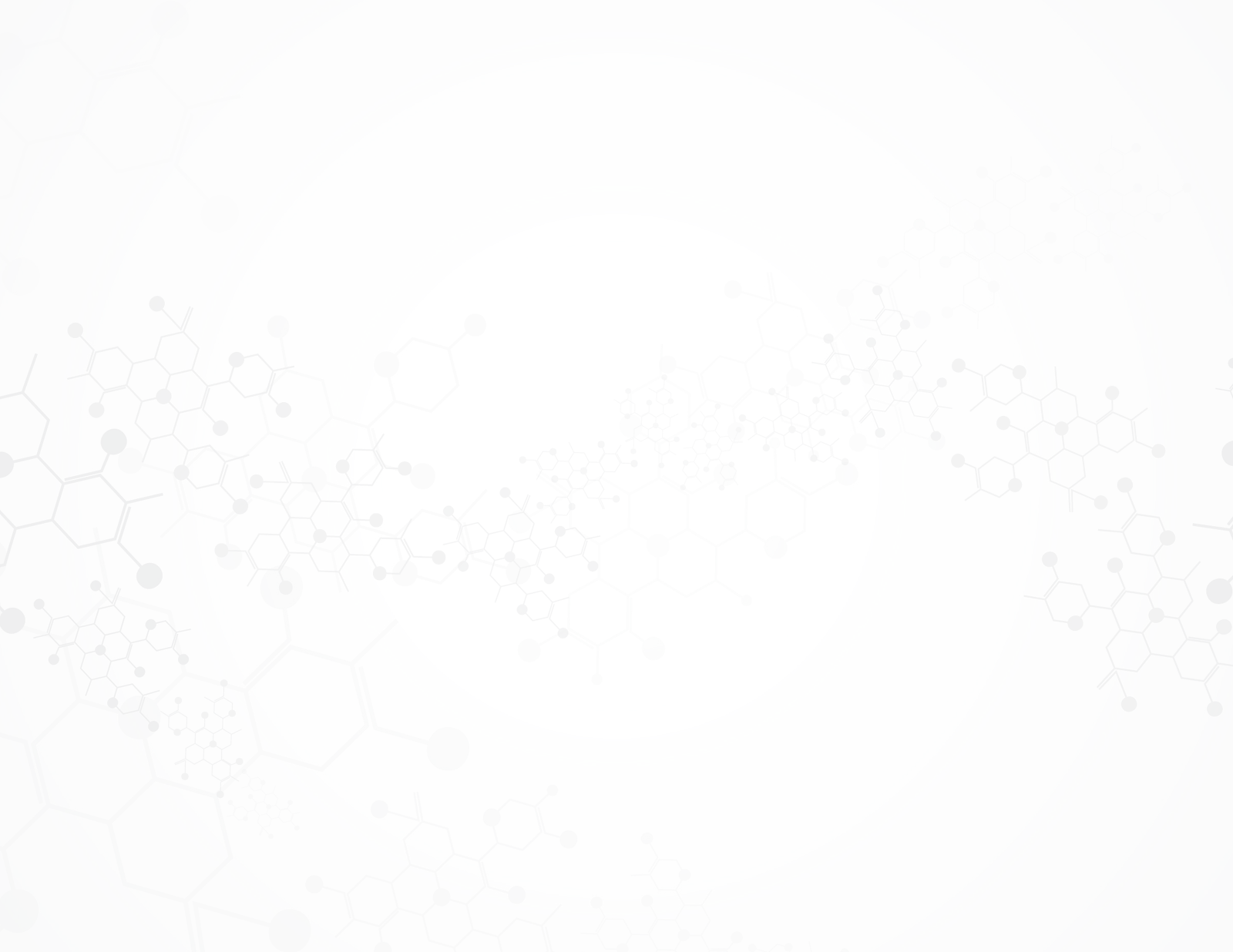 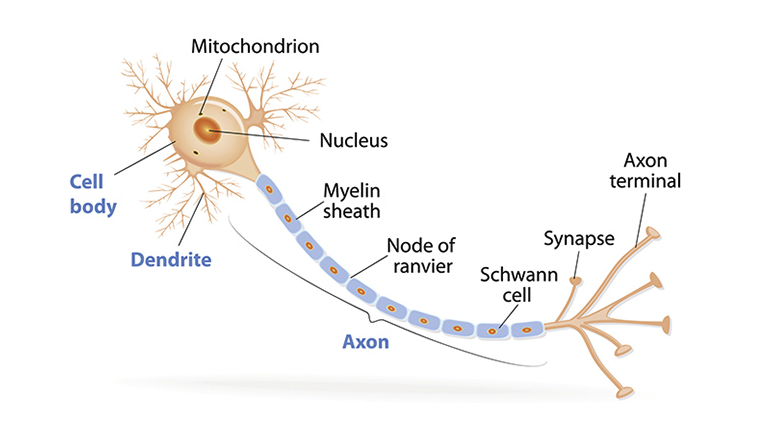 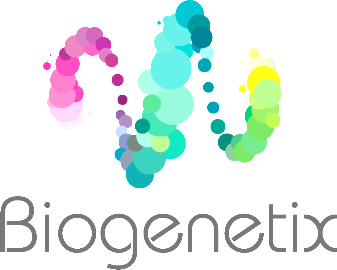 https://qbi.uq.edu.au/brain/brain-anatomy/axons-cable-transmission-neurons
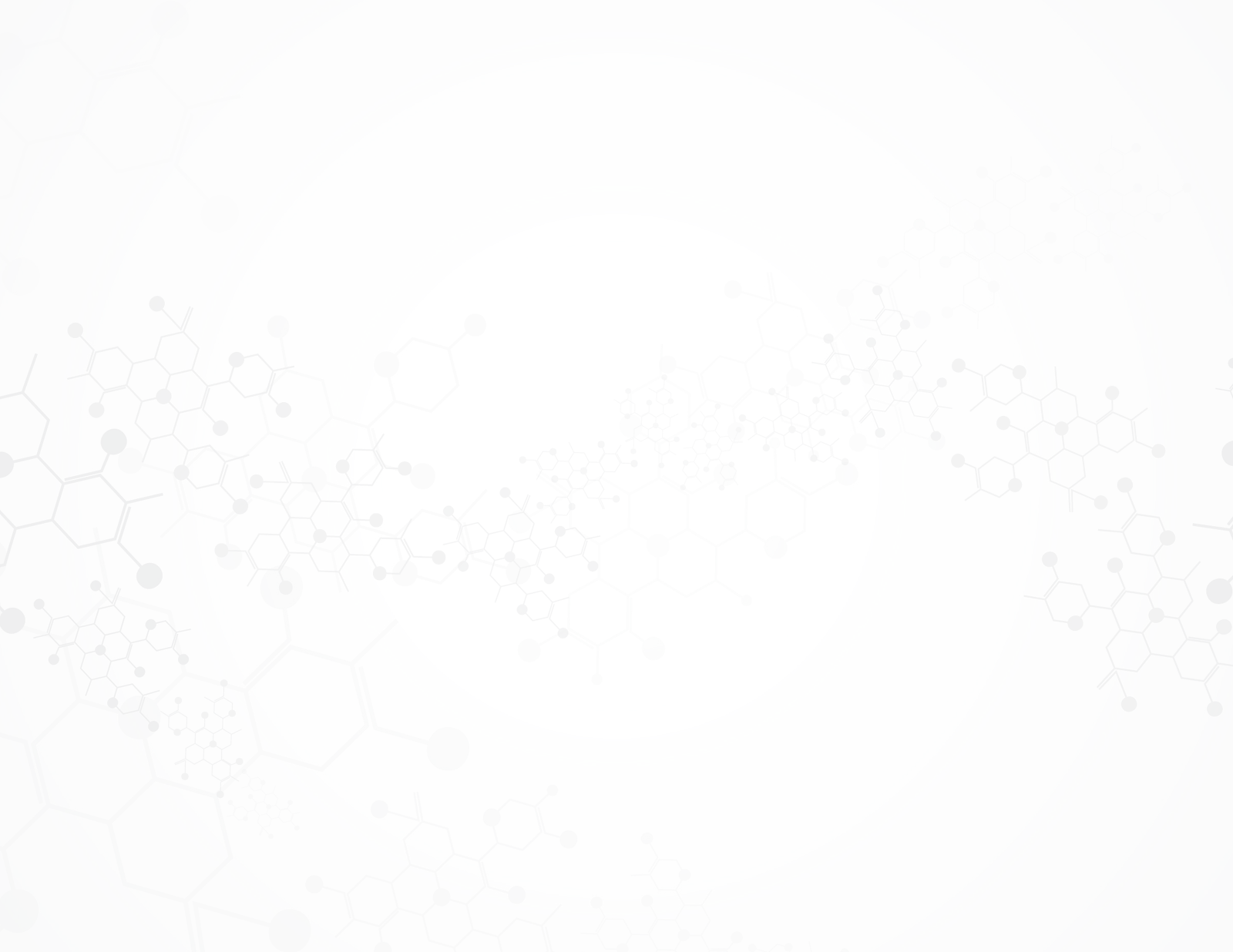 CLINICAL FEATURES
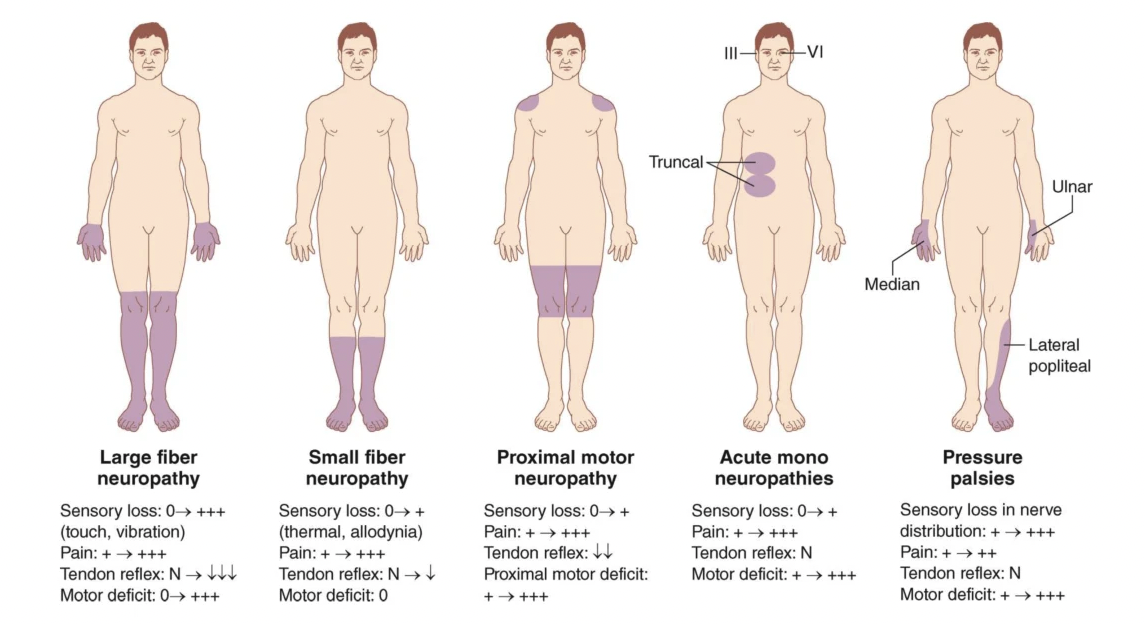 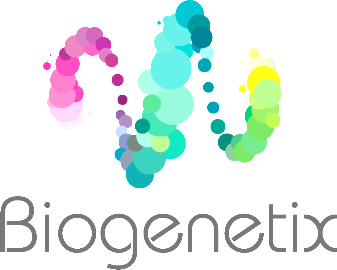 https://diabetes.medicinematters.com/neuropathy/schematic-representation-of-different-clinical-presentations-of/15490212
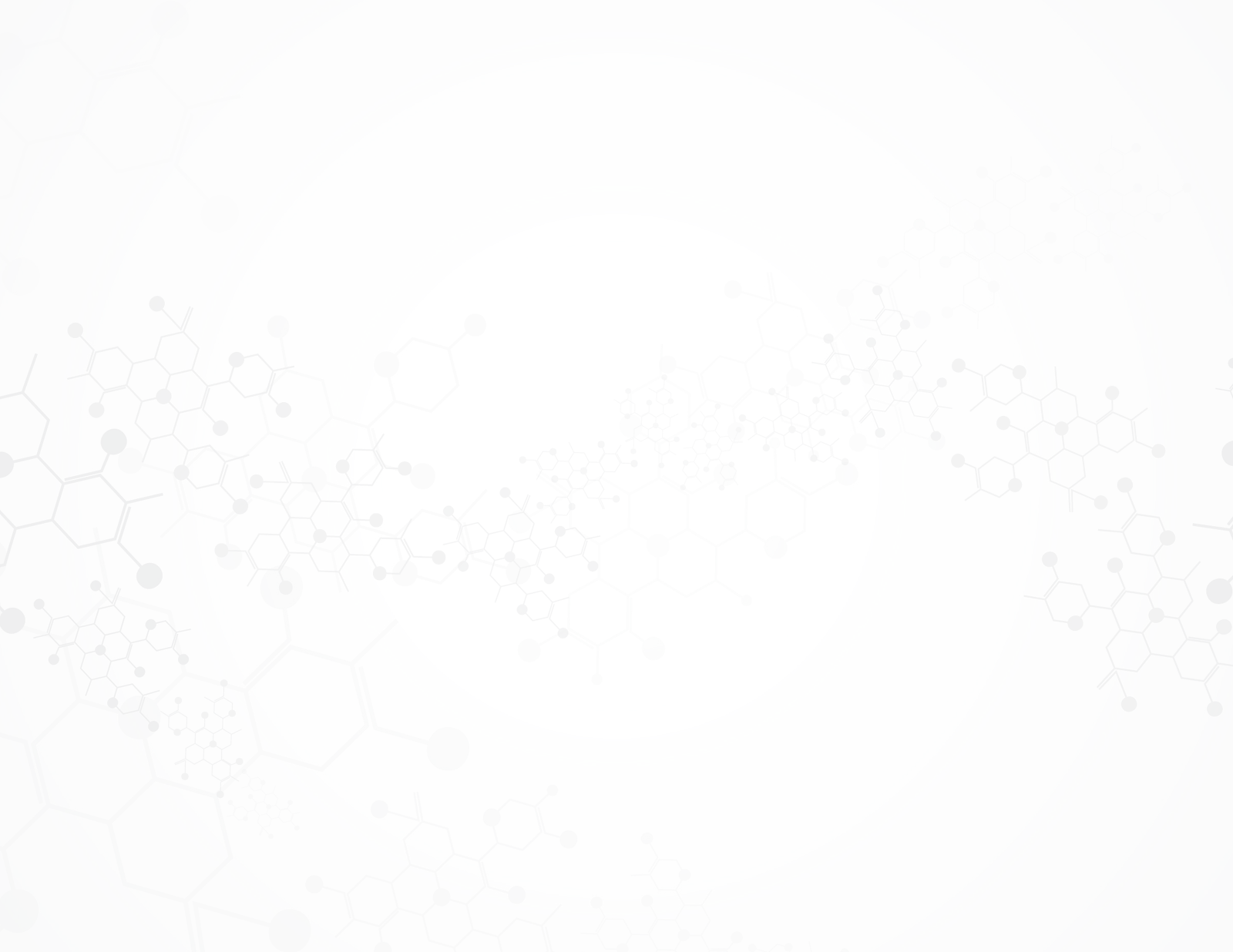 Signs 


Signs of peripheral neuropathy also include sensory, motor and autonomic components. 

The most prominent autonomic sign of neuropathy is orthostatic hypotension
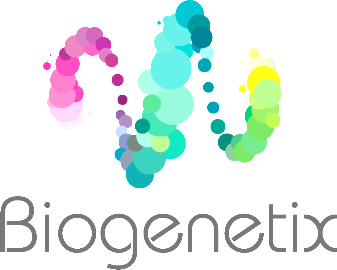 https://www.urmc.rochester.edu/MediaLibraries/URMCMedia/center-experiential-learning/cme/types-of-activities/documents/PERIPHERAL-NEUROPATHY-HANDOUT.pdf
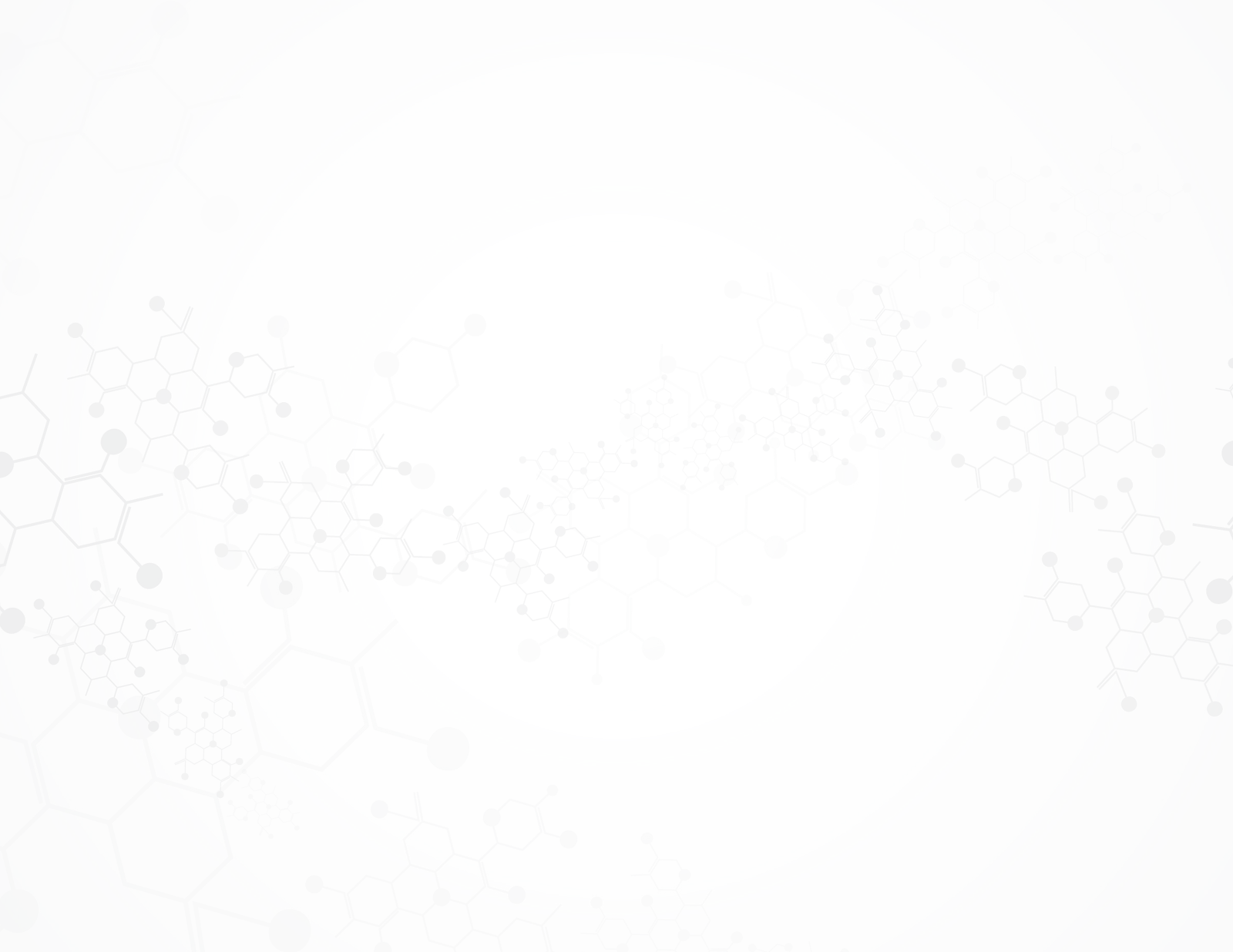 CLASSIFICATION 

There are many ways to classify peripheral neuropathy. One helpful method is to consider four categories, namely etiology, distribution, pathology and modality.
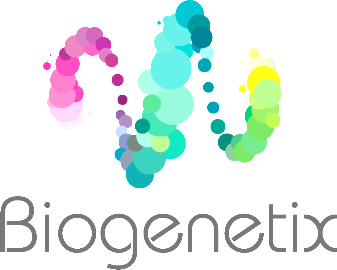 https://www.urmc.rochester.edu/MediaLibraries/URMCMedia/center-experiential-learning/cme/types-of-activities/documents/PERIPHERAL-NEUROPATHY-HANDOUT.pdf
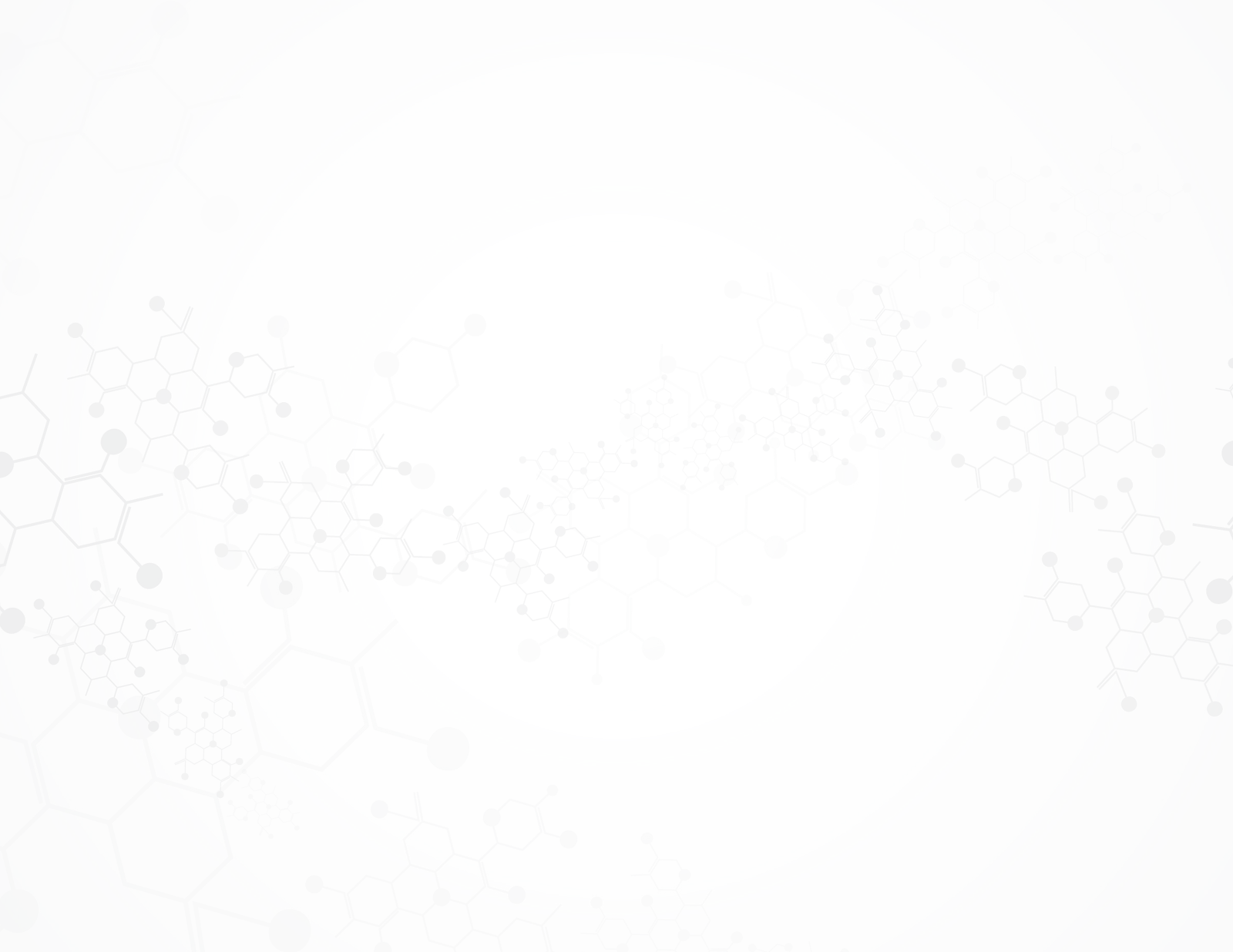 The mnemonic DANG THERAPIST is helpful in recalling the more common causes of peripheral neuropathy: 

Diabetes MellitusAlcoholNutritional (B12 deficiency)Guillain-Barre SyndromeToxins (Pb, As, Zn, Hg)Hematologic (cancers, etc.)Endocrine (hypothyroid)Rheumatologic (SLE, rheumatoid arthritis, vasculitis) 
Amyloid 
PorphyriaInfectious (syphilis, HIV)SarcoidTumor (paraneoplastic neuropathy)
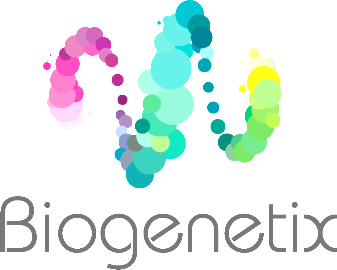 https://www.urmc.rochester.edu/MediaLibraries/URMCMedia/center-experiential-learning/cme/types-of-activities/documents/PERIPHERAL-NEUROPATHY-HANDOUT.pdf
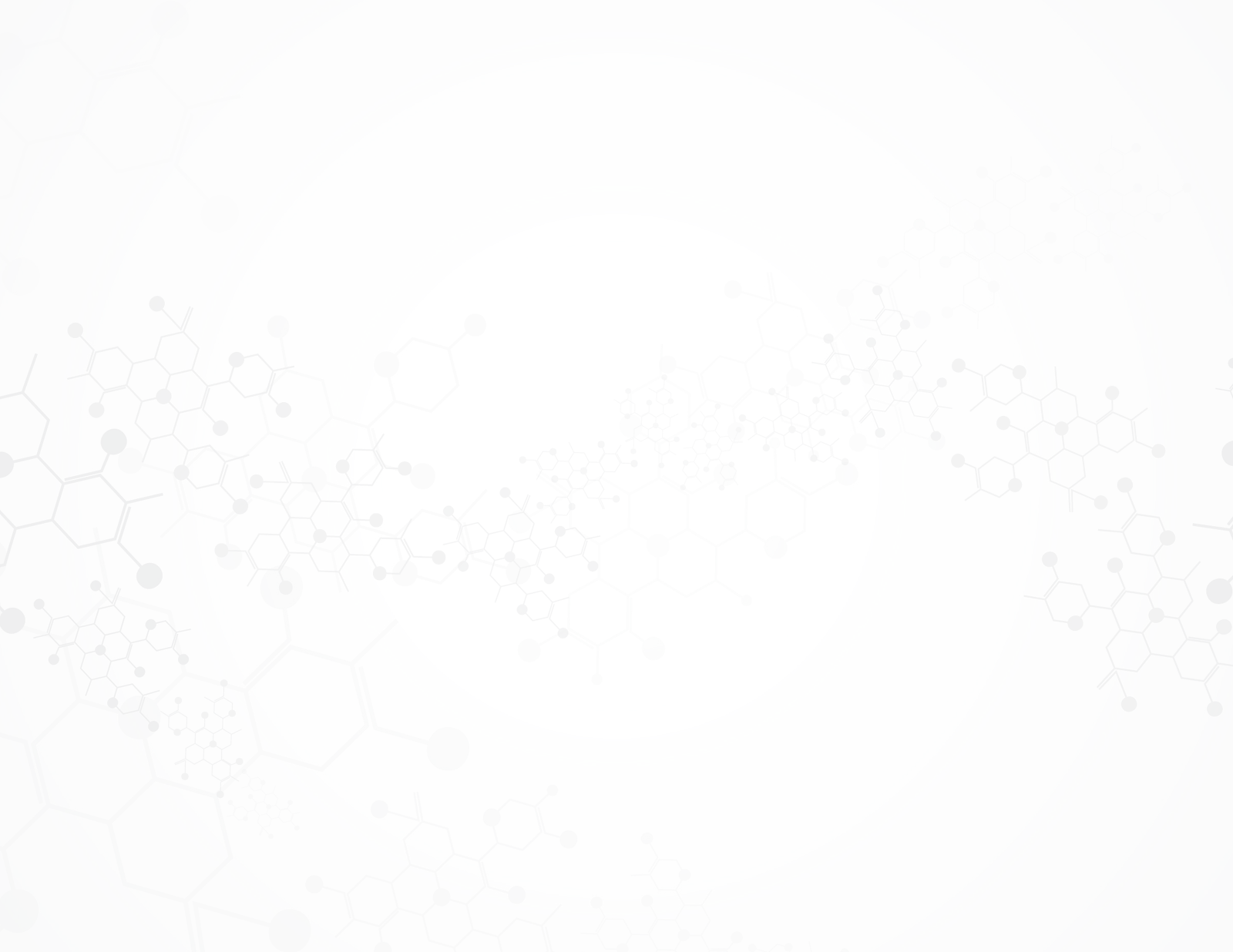 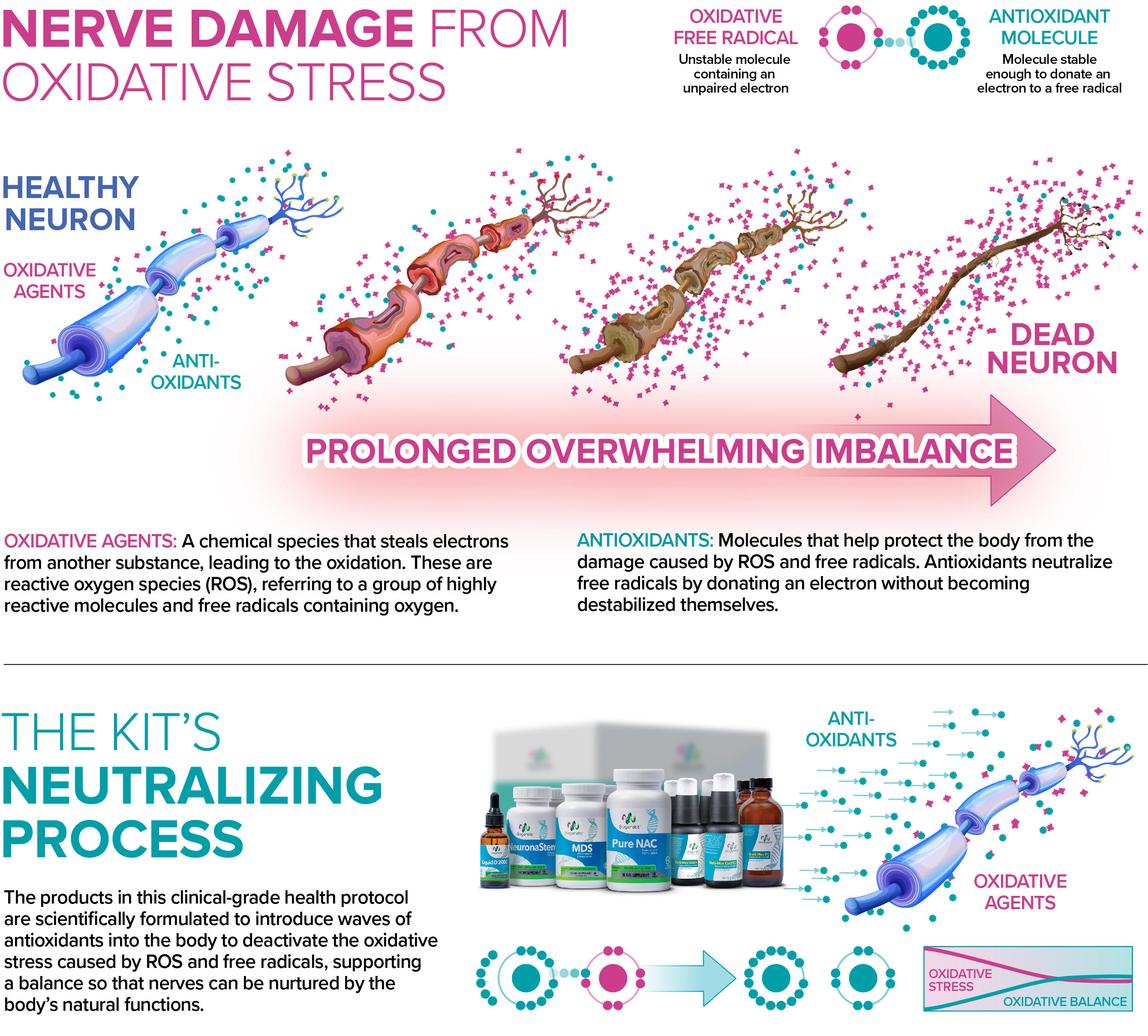 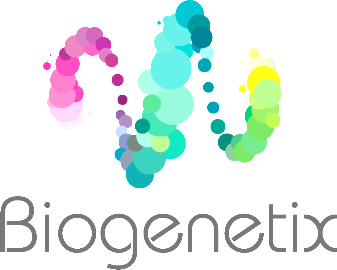 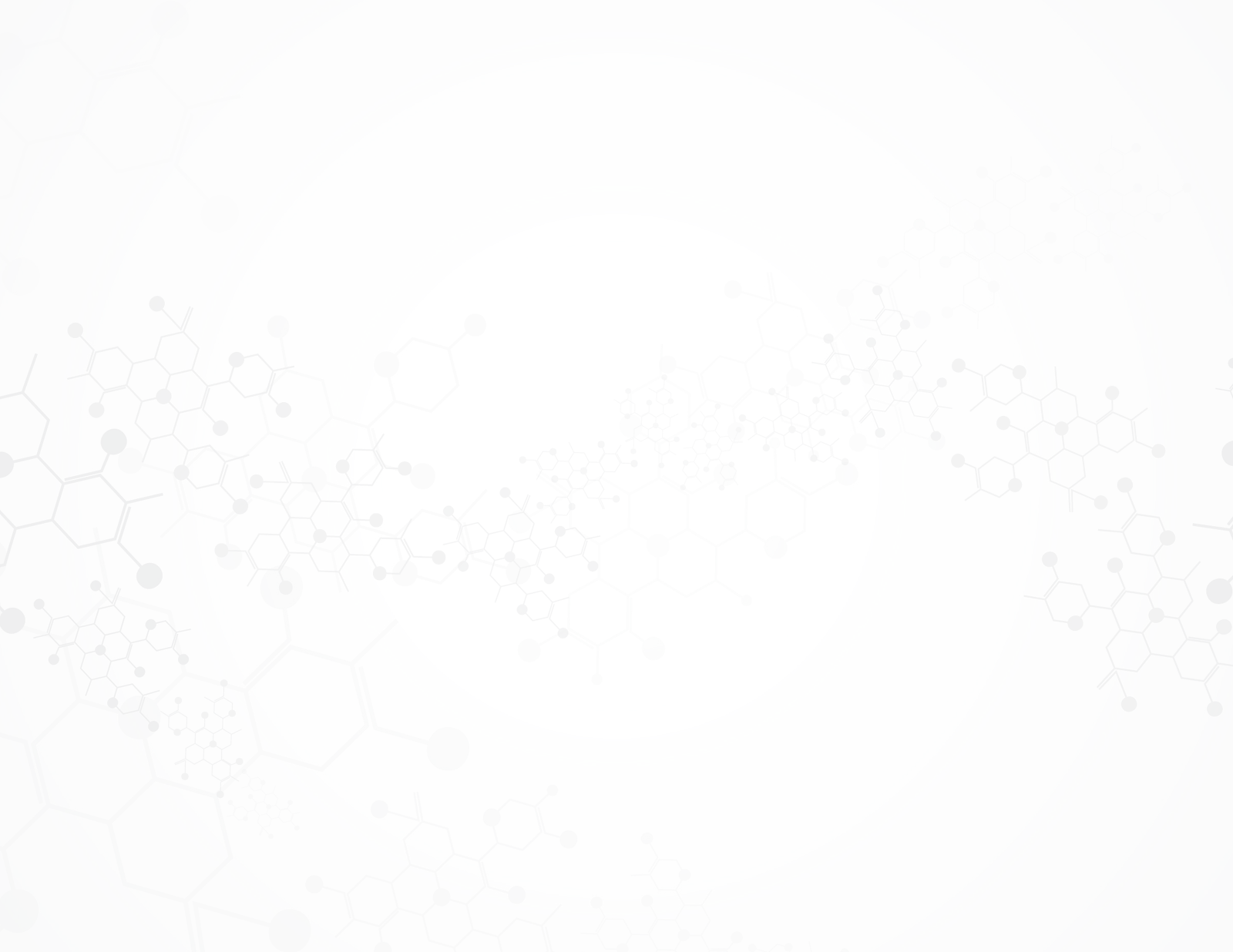 LABORATORY INVESTIGATION 

Laboratory studies play an important role in diagnosing and categorizing the peripheral neuropathies. Electrodiagnostic studies are helpful in quantitating the neuropathy, while blood and urine studies are helpful in identifying an etiology. 

Electrodiagnostic Studies:
Nerve Conduction Study 
Electromyography (EMG)
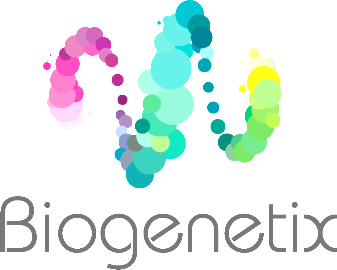 https://www.urmc.rochester.edu/MediaLibraries/URMCMedia/center-experiential-learning/cme/types-of-activities/documents/PERIPHERAL-NEUROPATHY-HANDOUT.pdf
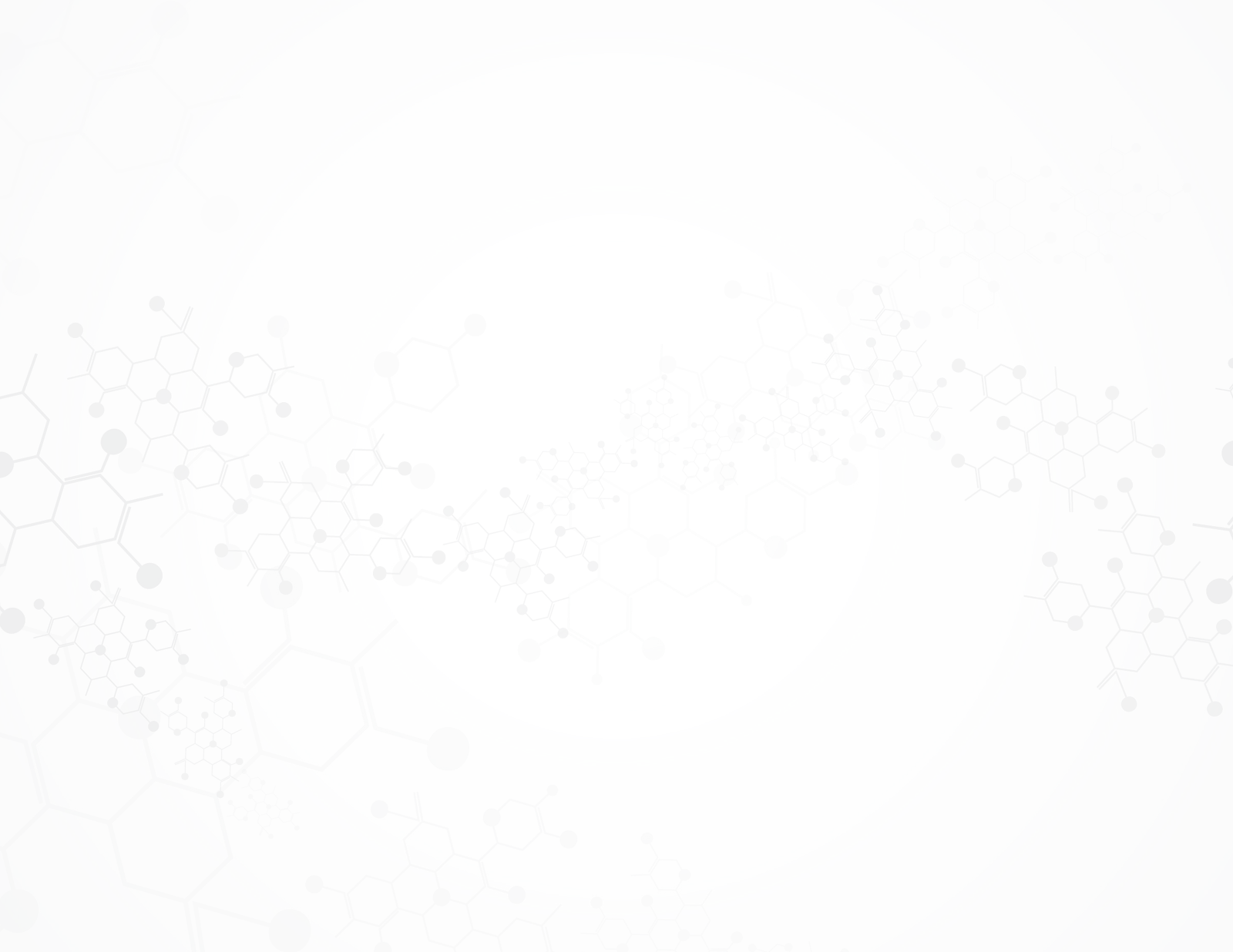 Nerve Conduction Study: 

The recording and measurement of the compound nerve and muscle action potential elicited in response to a single supramaximal electrical stimulus, to measure the terminal latency, amplitude and duration of the evoked potential, as well as the conduction velocity. 

Nerve conduction studies are helpful in documenting that a neuropathy exists, quantitating the severity, and noting the distribution of the neuropathy, i.e. whether it is distal, proximal or diffuse. In addition, nerve conduction studies can provide information on the modality involved, i.e. motor versus sensory, and can also give clues as to the underlying pathology, whether axonal or demyelinating.
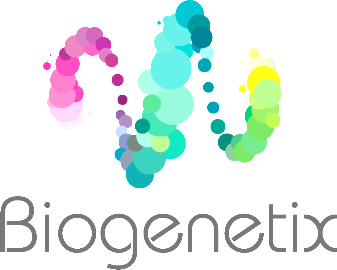 https://www.urmc.rochester.edu/MediaLibraries/URMCMedia/center-experiential-learning/cme/types-of-activities/documents/PERIPHERAL-NEUROPATHY-HANDOUT.pdf
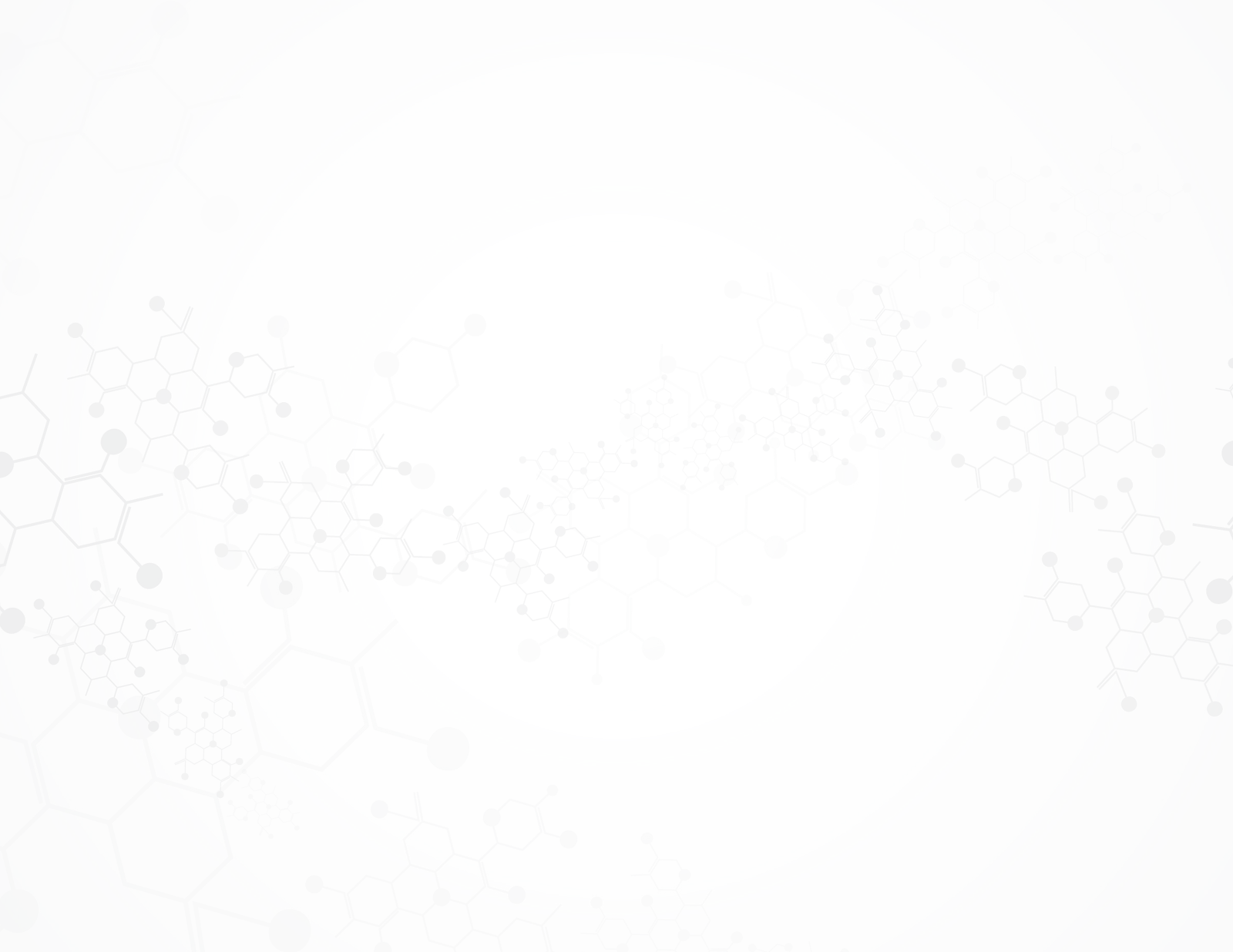 Demyelinating neuropathies (neuropathies due to loss or destruction of myelin) result in slowed conduction velocities and prolonged distal latencies, because conduction velocity is proportional to the velocity of the largest-diameter myelinated fibers. Dispersion of evoked compound action potentials (CAP) can also be seen in demyelinating neuropathies, because all of the action potentials elicited in response to a single electrical stimulus will not reach the recording potential at the same time. Severe demyelinating neuropathies can also produce conduction block, which is a major decrease in amplitude of the muscle CAP upon proximal stimulation of its nerve as compared to distal stimulation. 

Axonal neuropathies (neuropathies due to loss of axons or their cell bodies) generally result in a reduced amplitude of the compound motor or sensory nerve action potentials.
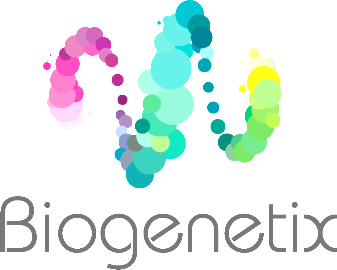 https://www.urmc.rochester.edu/MediaLibraries/URMCMedia/center-experiential-learning/cme/types-of-activities/documents/PERIPHERAL-NEUROPATHY-HANDOUT.pdf
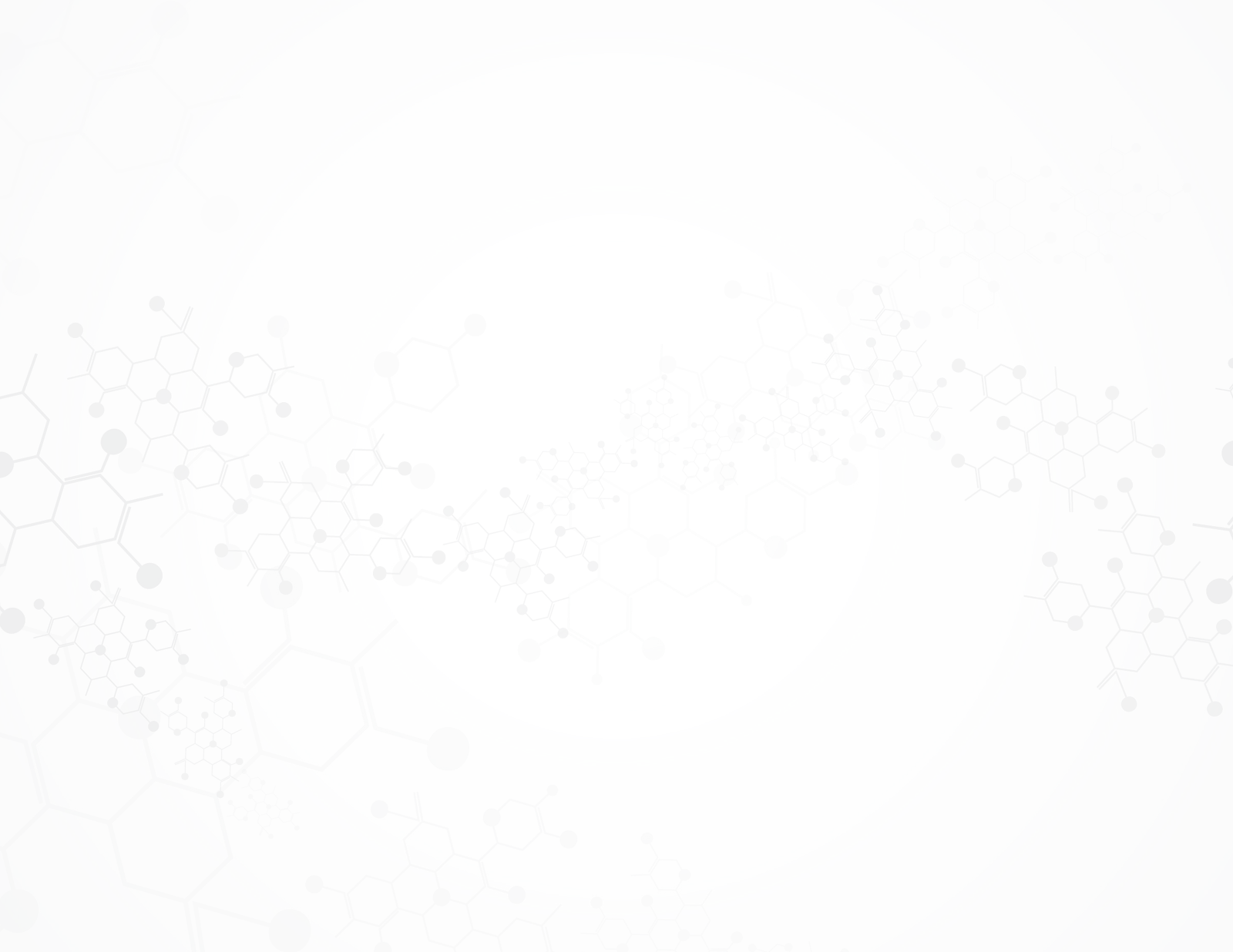 Electromyography (EMG): 
The recording and study of insertional, spontaneous, and voluntary electrical activity of muscle. 

This test allows one to physiologically evaluate the motor unit, including the anterior horn cell, peripheral nerve, and muscle. EMG is helpful when evaluating patients with weakness, in that it can help one determine whether weakness is due to anterior horn cell disease, nerve root compression, peripheral neuropathy, or an intrinsic disease of muscle itself (myopathy). 

EMG can differentiate acute denervation from chronic denervation, and may thus give an indication as to the time course of the lesion causing the neuropathy.
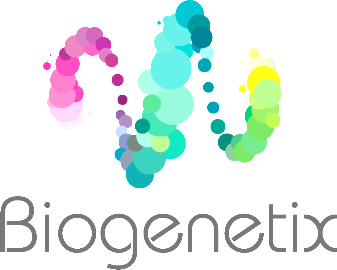 https://www.urmc.rochester.edu/MediaLibraries/URMCMedia/center-experiential-learning/cme/types-of-activities/documents/PERIPHERAL-NEUROPATHY-HANDOUT.pdf
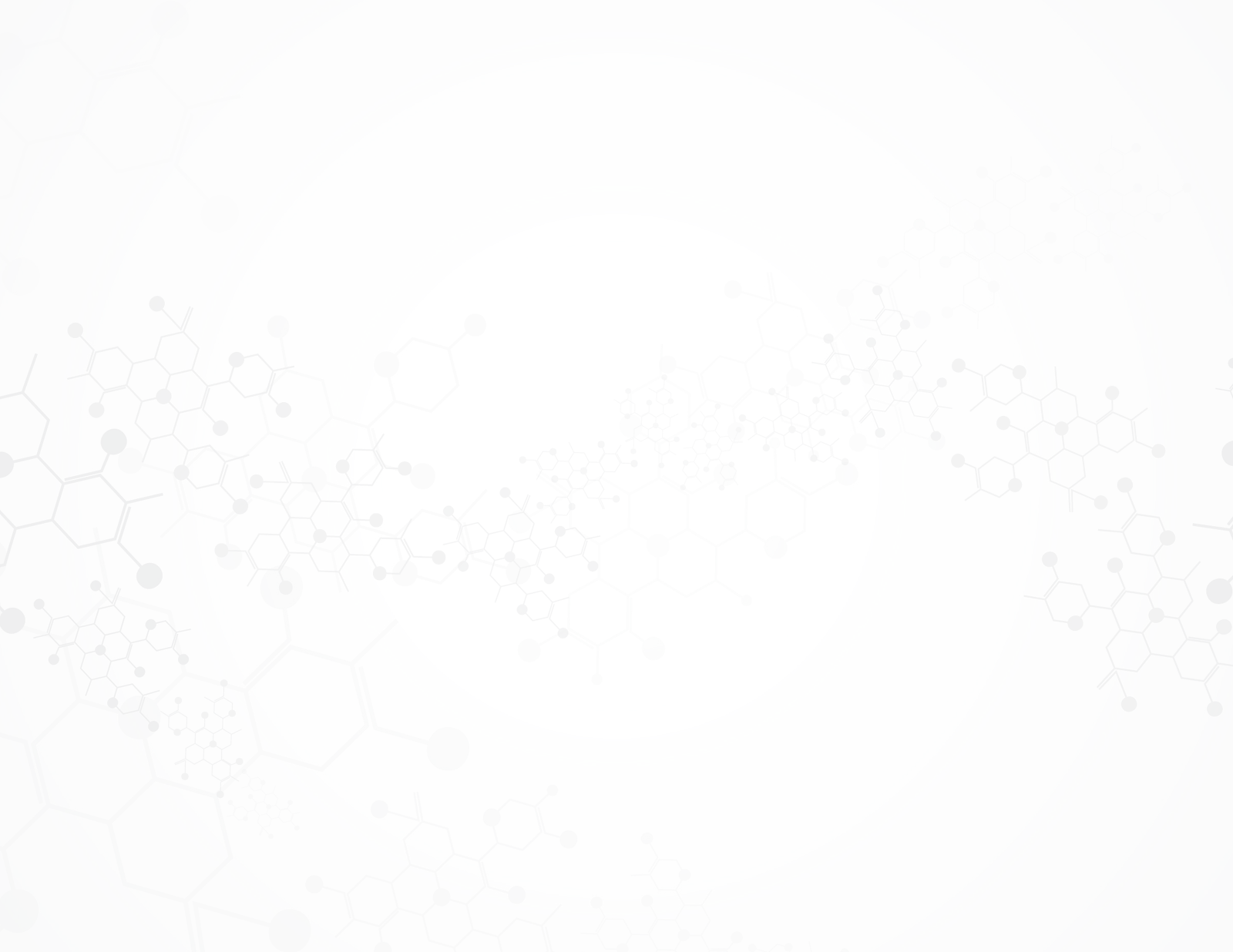 Acute Denervation: Fibrillations and positive waves are present indicating spontaneous discharge of individual muscle fibers. 

Chronic Denervation: Voluntary motor unit potentials are of large amplitude and long duration, and are frequently polyphasic, because the motor units are enlarged as a result of re-innervation of adjacent previously denervated muscle fibers. Recruitment of additional motor units in response to increasing the force of muscular contraction is reduced for the same reason.
 
Demyelinating Neuropathy: A decreased recruitment pattern is seen, since demyelination interferes with conduction of individual action potentials along the course of a peripheral nerve. Because denervation and reinnervation of muscle fibers are not features of demyelinating neuropathies, the configuration of the voluntary motor unit potentials is usually normal, and fibrillation potentials are not seen.
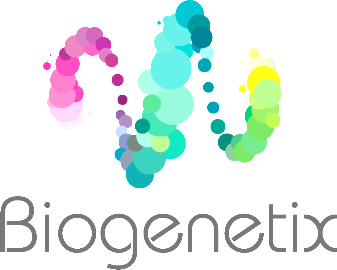 https://www.urmc.rochester.edu/MediaLibraries/URMCMedia/center-experiential-learning/cme/types-of-activities/documents/PERIPHERAL-NEUROPATHY-HANDOUT.pdf
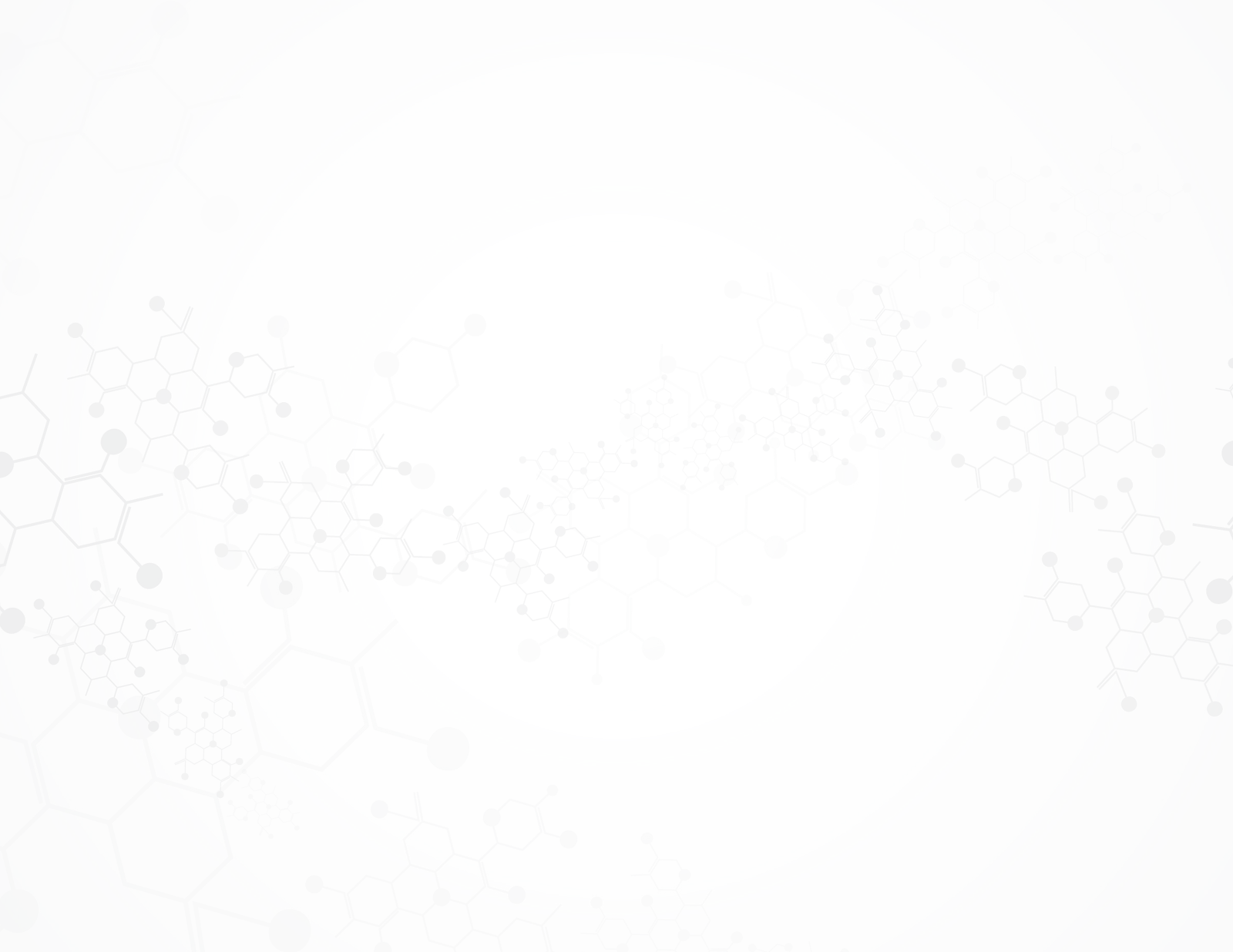 Blood Studies 

Routine blood studies should be obtained in all patients with peripheral neuropathy in order to screen for reversible causes. The following blood tests are recommended: 

Complete blood count 
Chemistry profile 
Sedimentation rate 
Thyroid studies 
Vitamin B12 level 
ANA, rheumatoid factor 
Serum protein electrophoresis, serum immuno-electrophoresis 
RPR and HIV (if the clinical situation warrants)
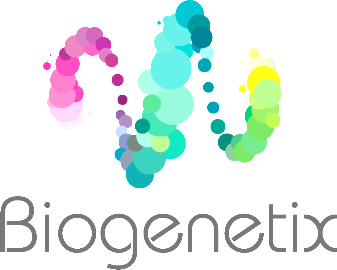 https://www.urmc.rochester.edu/MediaLibraries/URMCMedia/center-experiential-learning/cme/types-of-activities/documents/PERIPHERAL-NEUROPATHY-HANDOUT.pdf
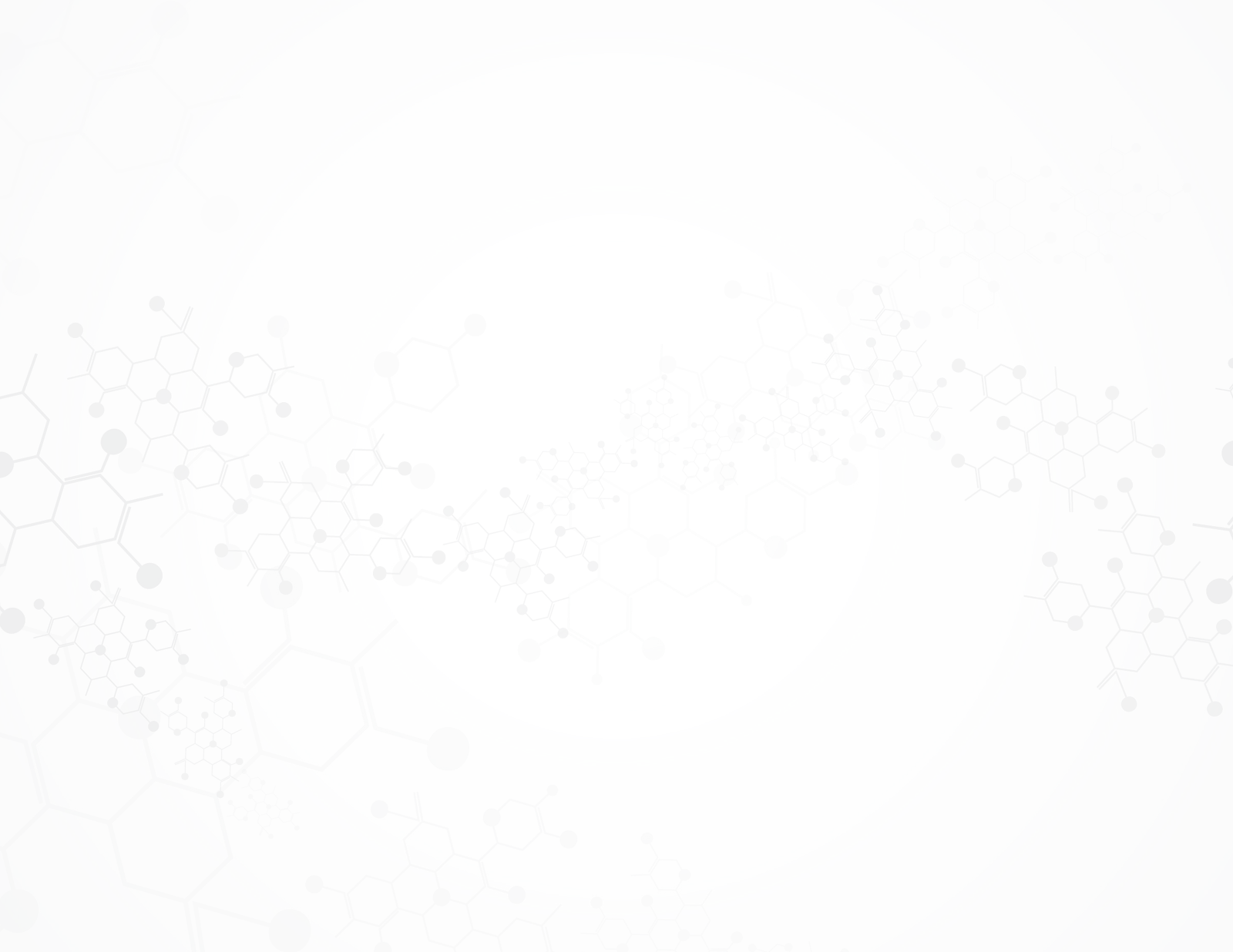 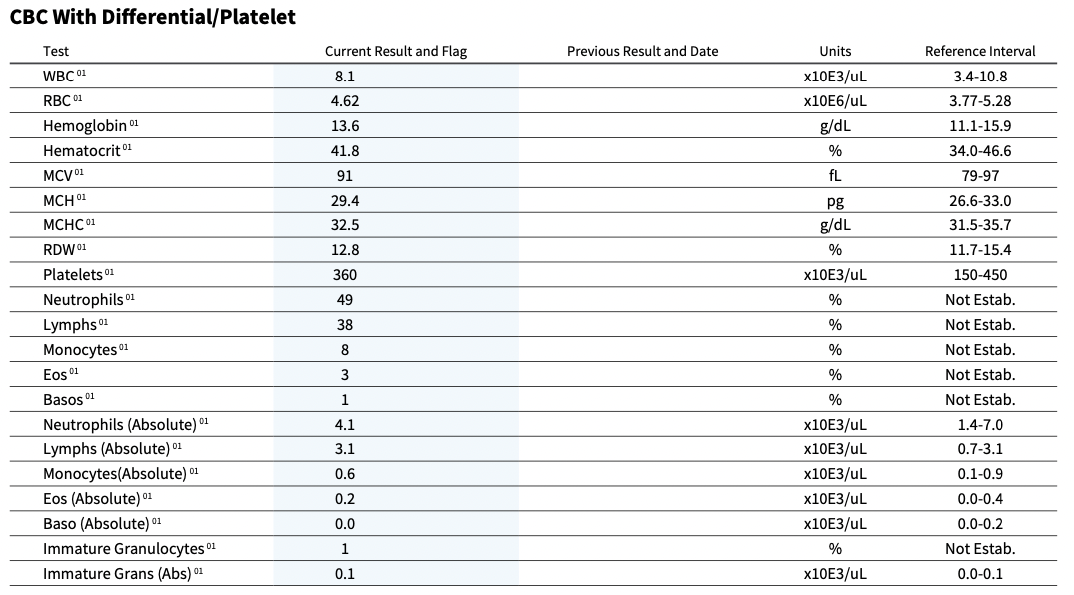 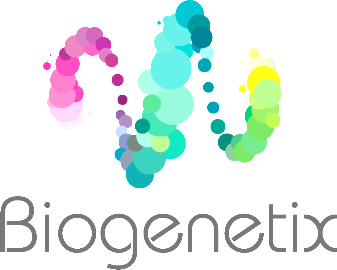 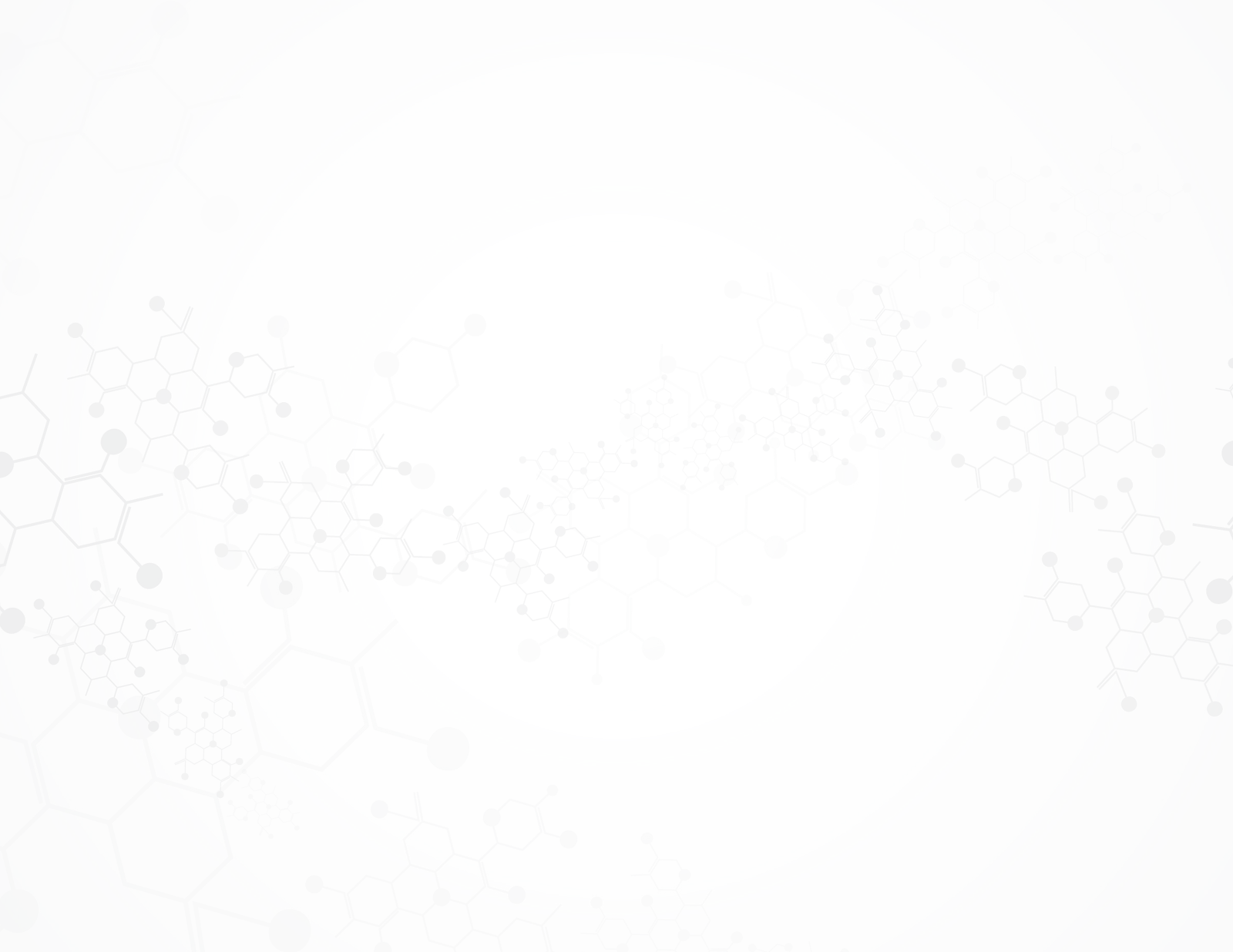 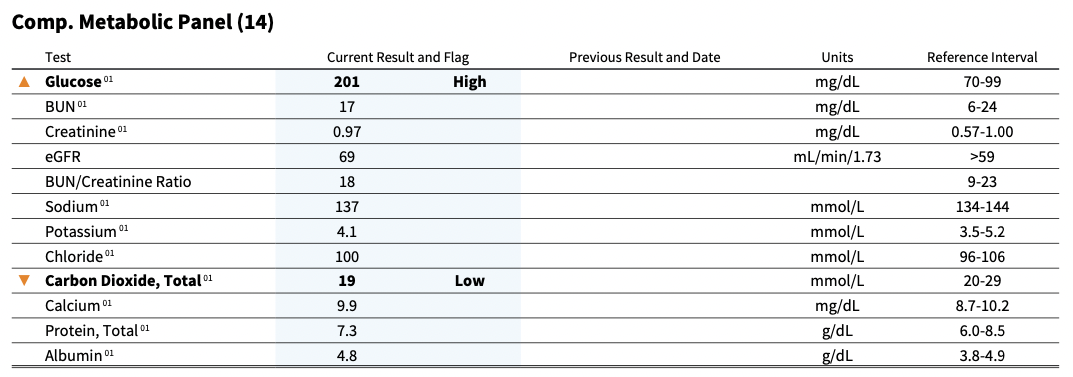 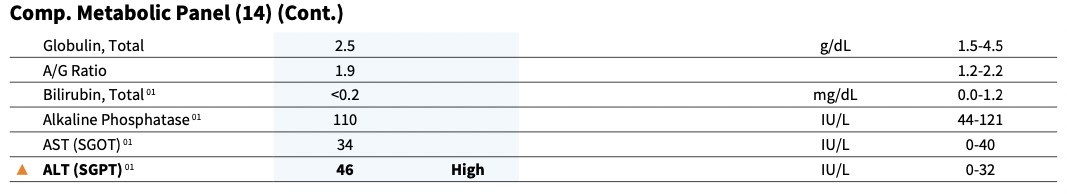 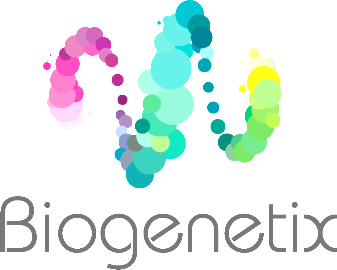 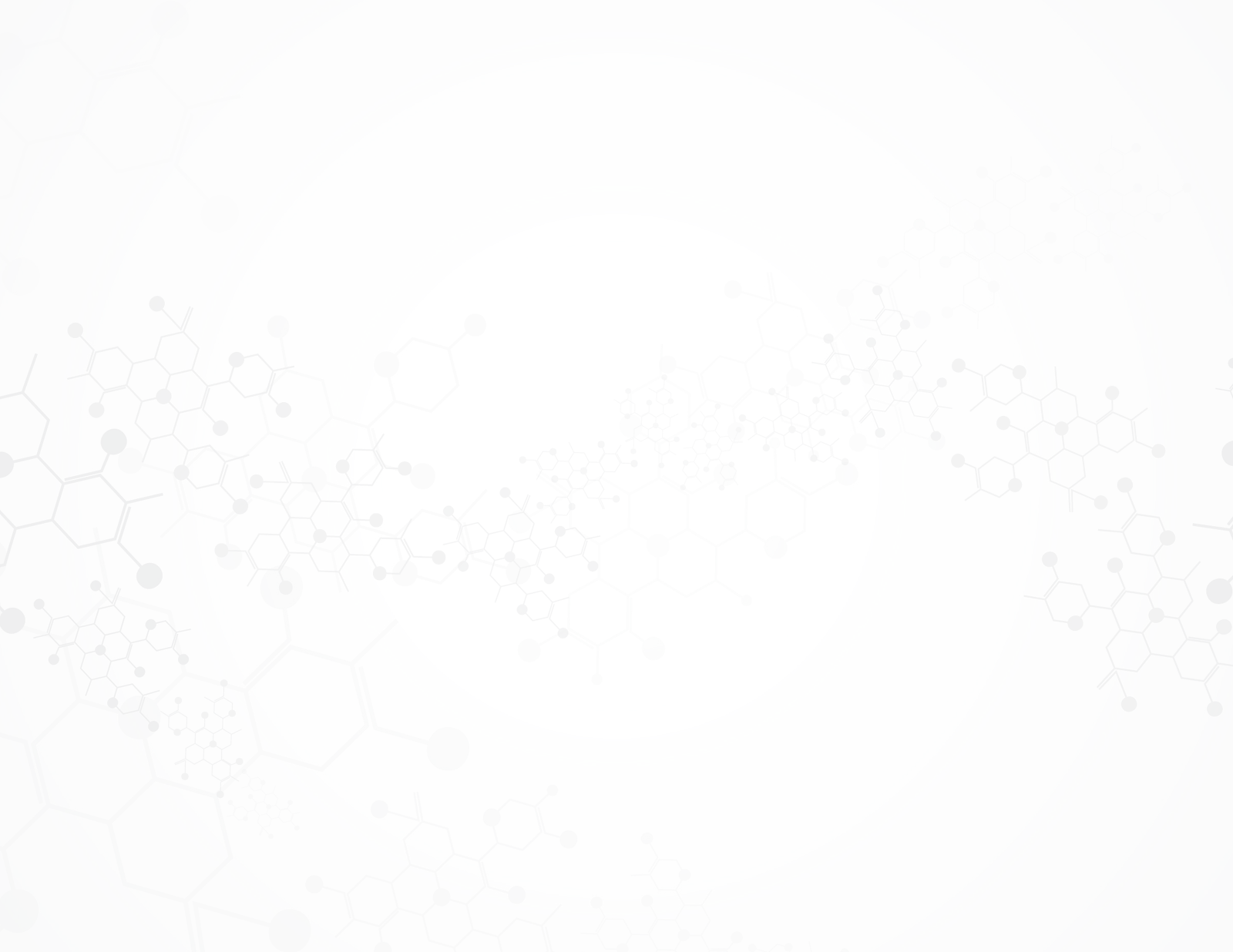 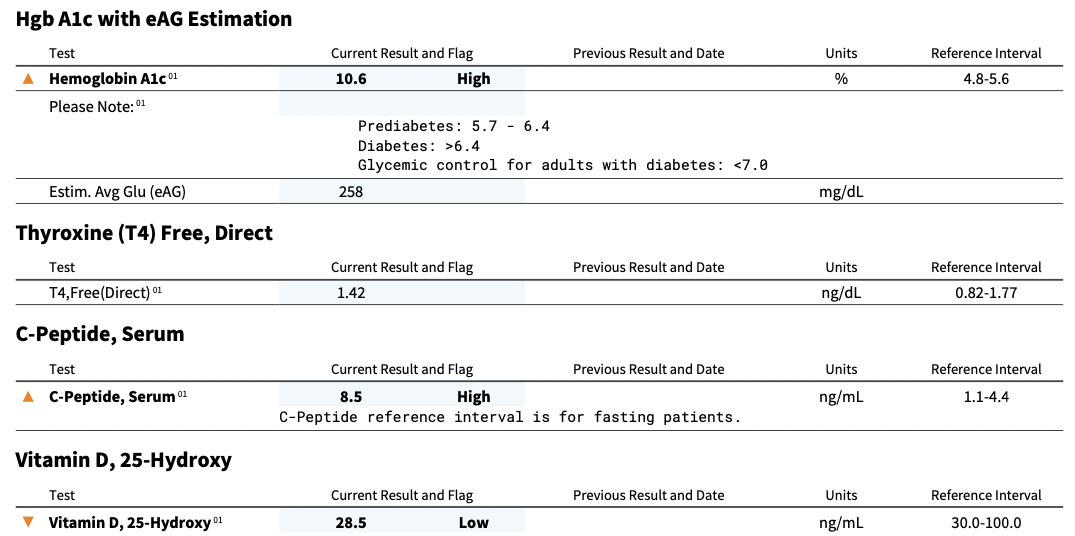 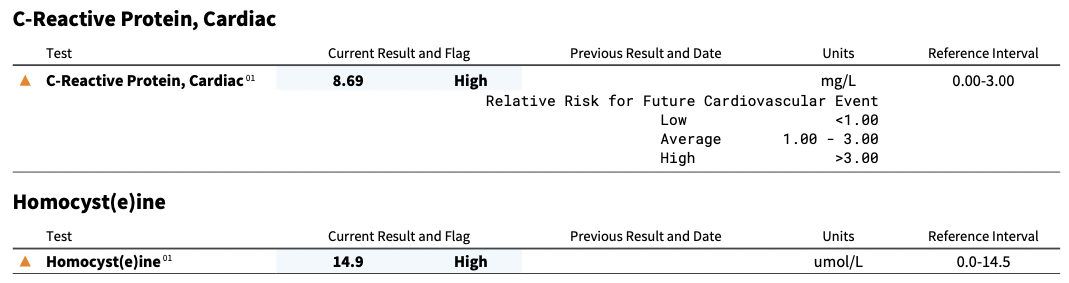 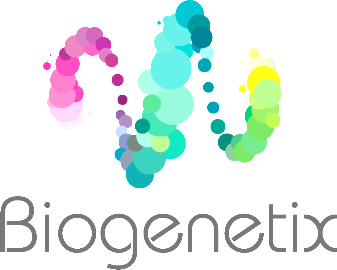 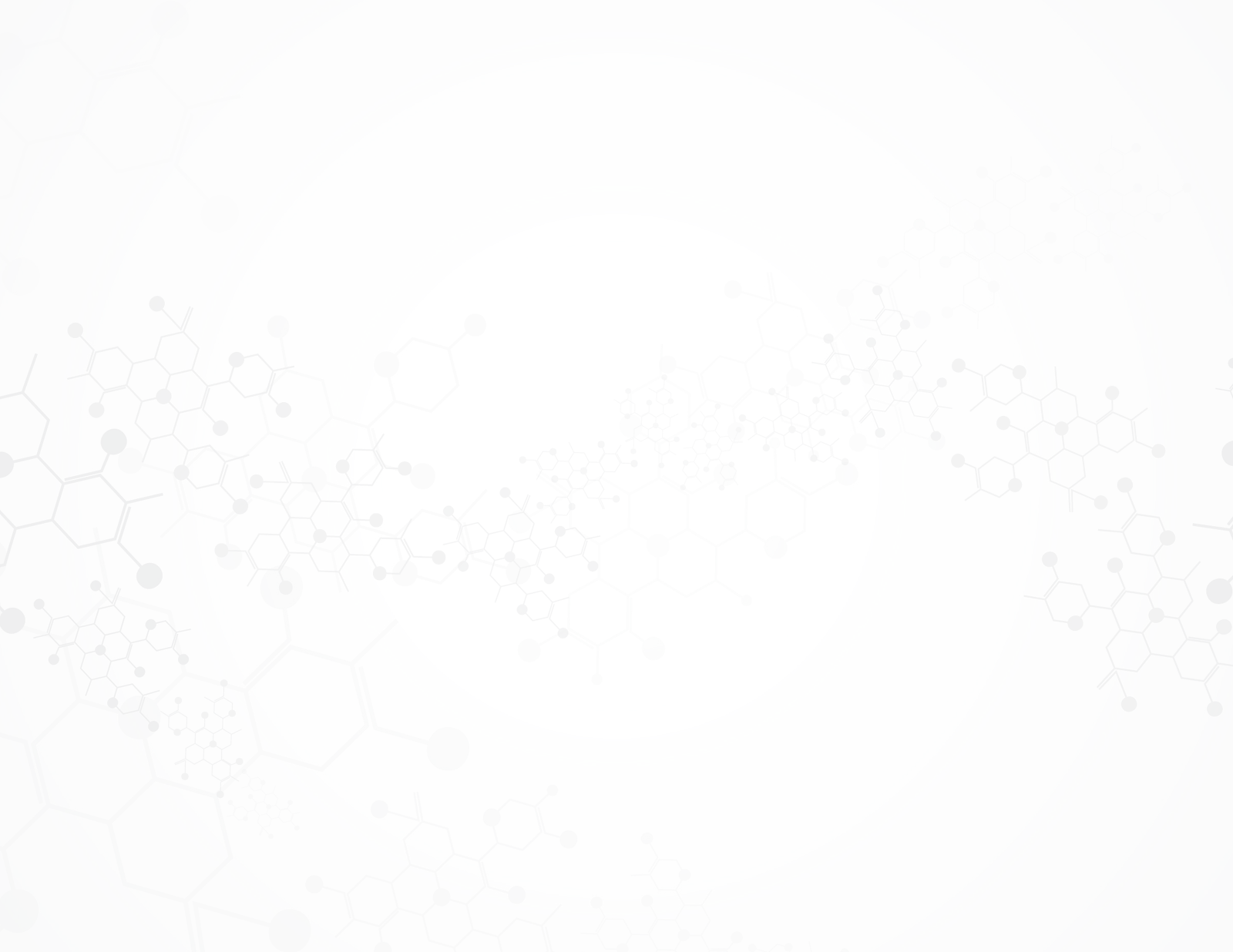 Urine Studies 

The following studies are recommended to screen for reversible causes of neuropathy: 

Heavy metal screen (Hg, Pb, Zn, As) 
Urine protein electrophoresis, urine immuno-electrophoresis 


*Chest x-ray, helpful to screen for asymptomatic lung cancer that can sometimes cause a purely sensory neuropathy.
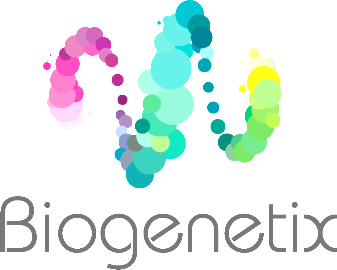 https://www.urmc.rochester.edu/MediaLibraries/URMCMedia/center-experiential-learning/cme/types-of-activities/documents/PERIPHERAL-NEUROPATHY-HANDOUT.pdf
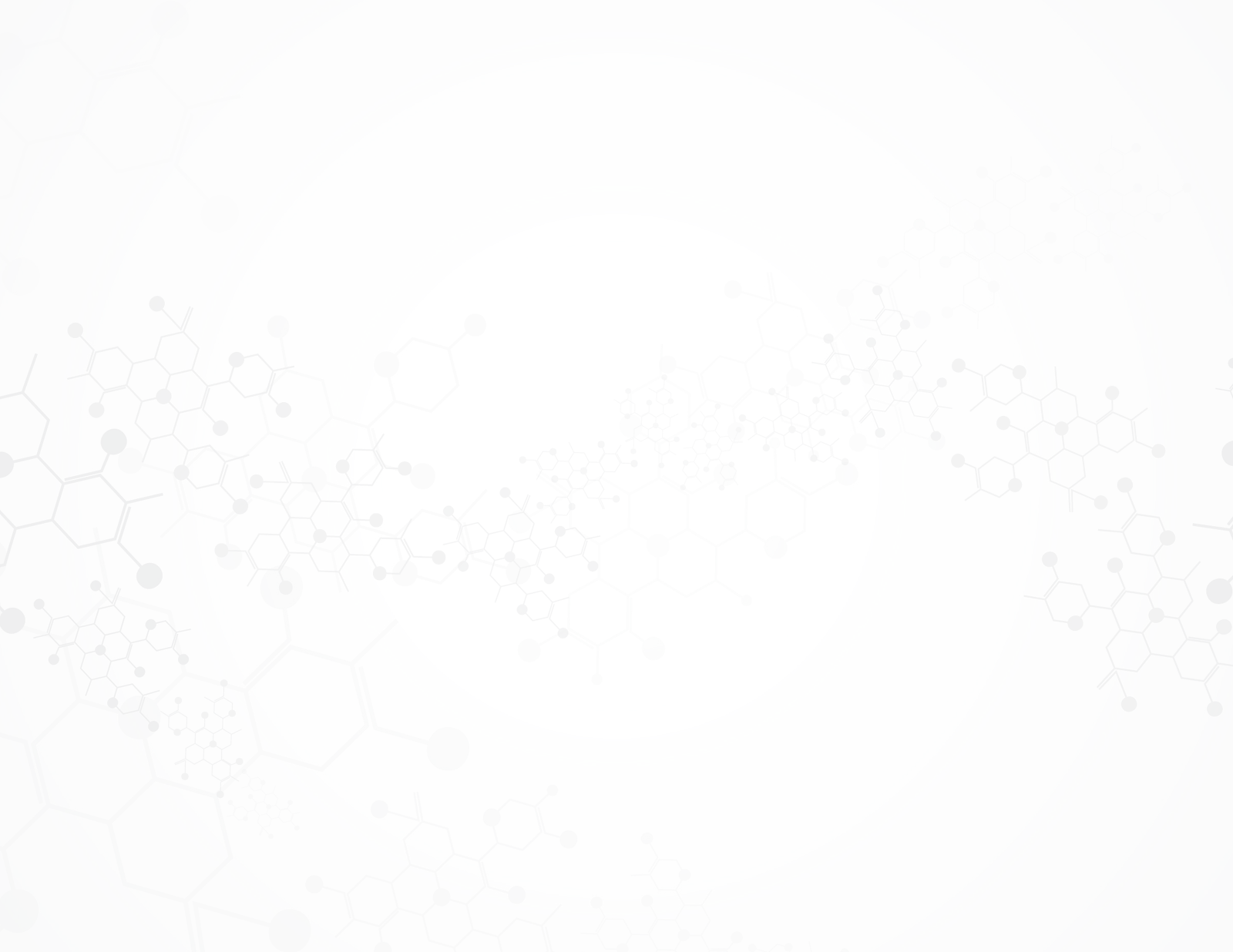 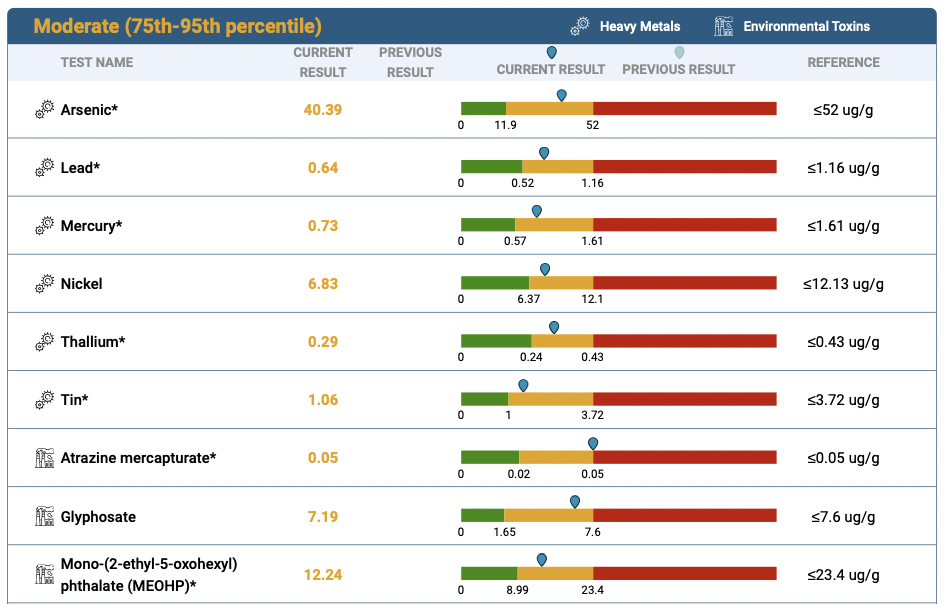 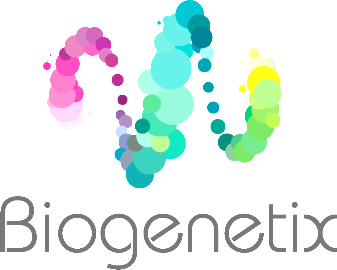 59-year-old, female, dx c/ diabetes
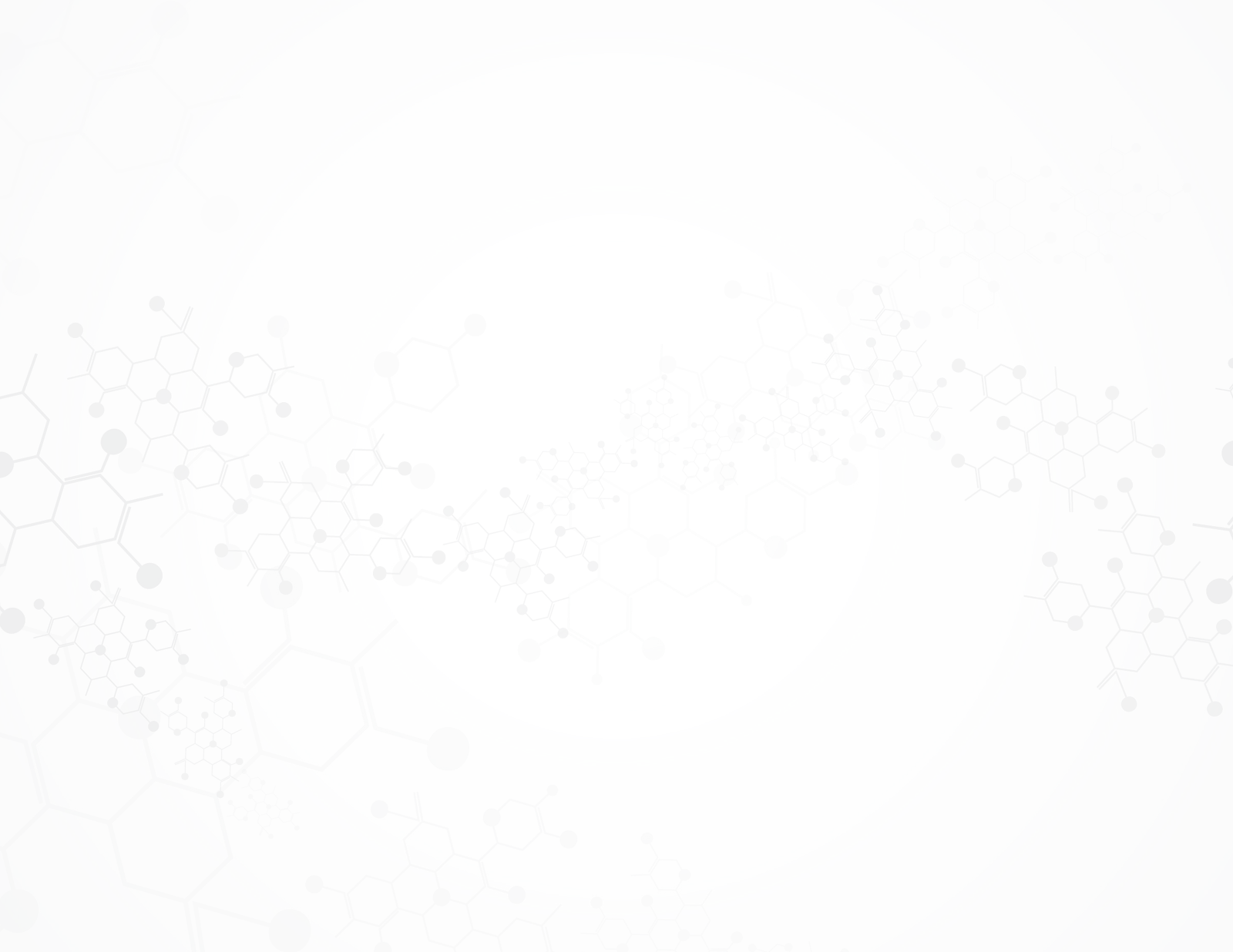 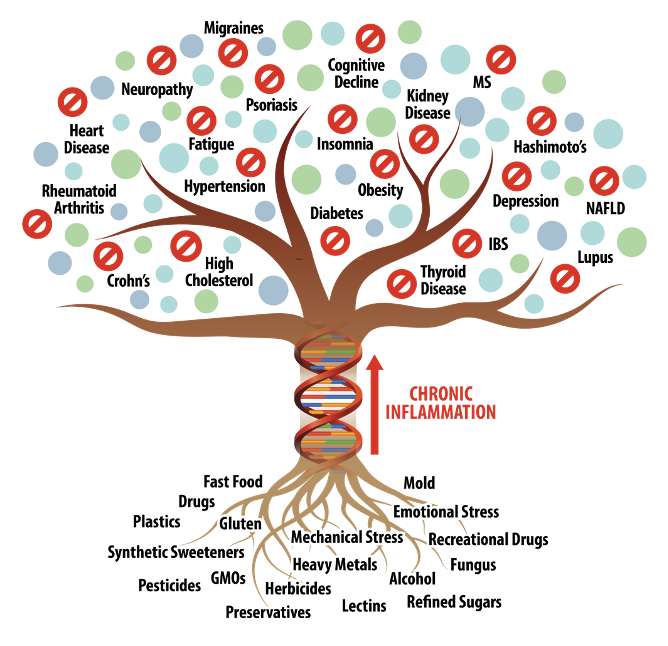 Anticonvulsants, Gabapentin
Tricyclics, Depression meds
NSAIDS, Hydroxychloroquine
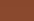 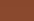 Corticosteroids
Antidiabetic medications
Immunosuppressives, Methotrexate
???
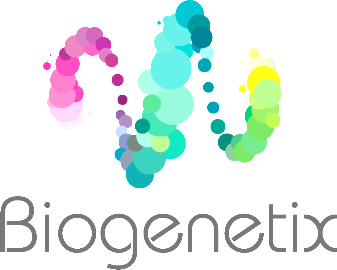 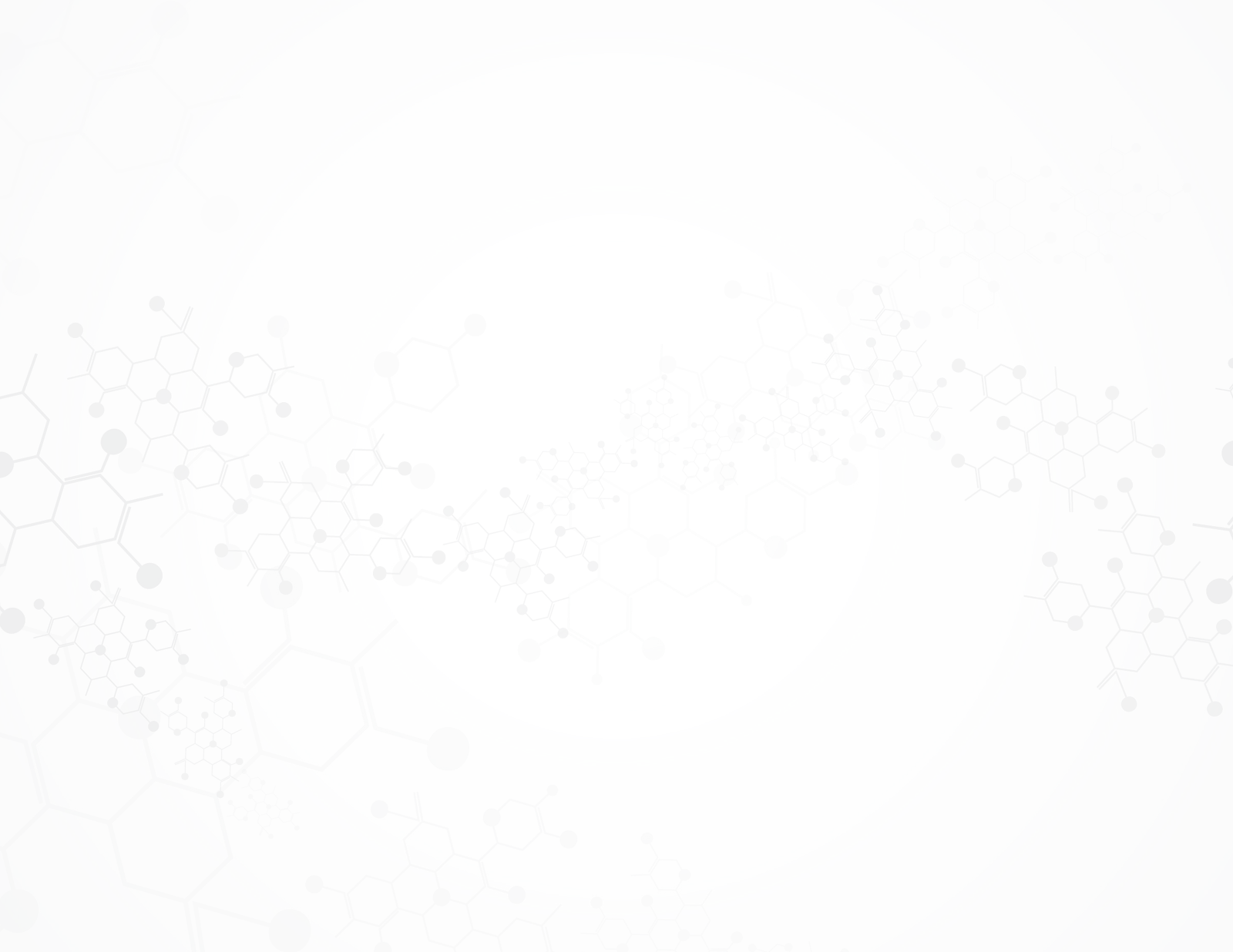 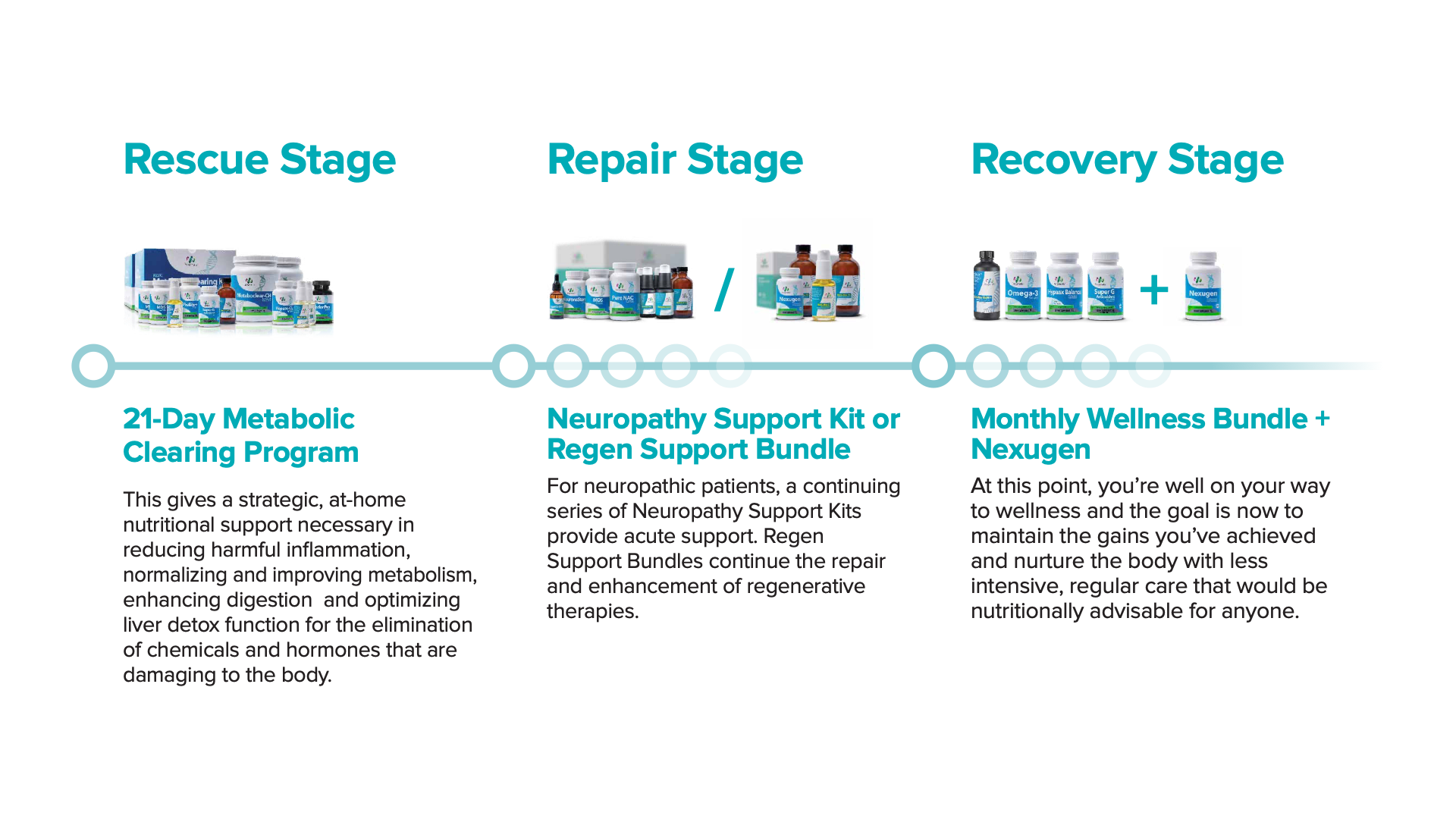 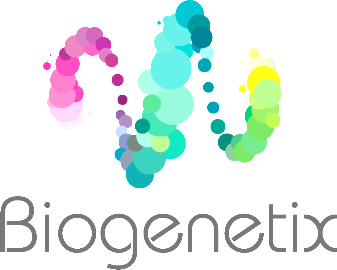 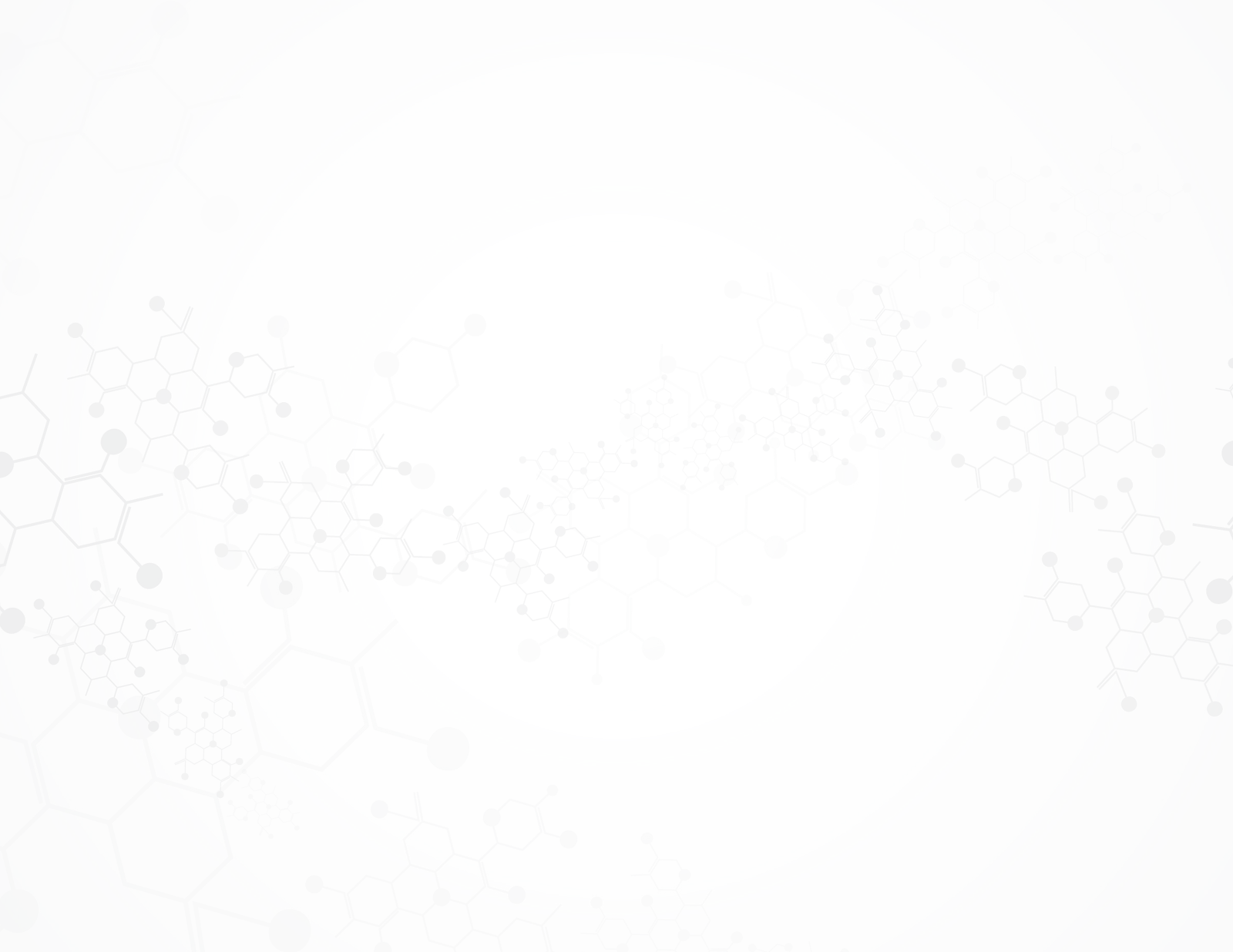 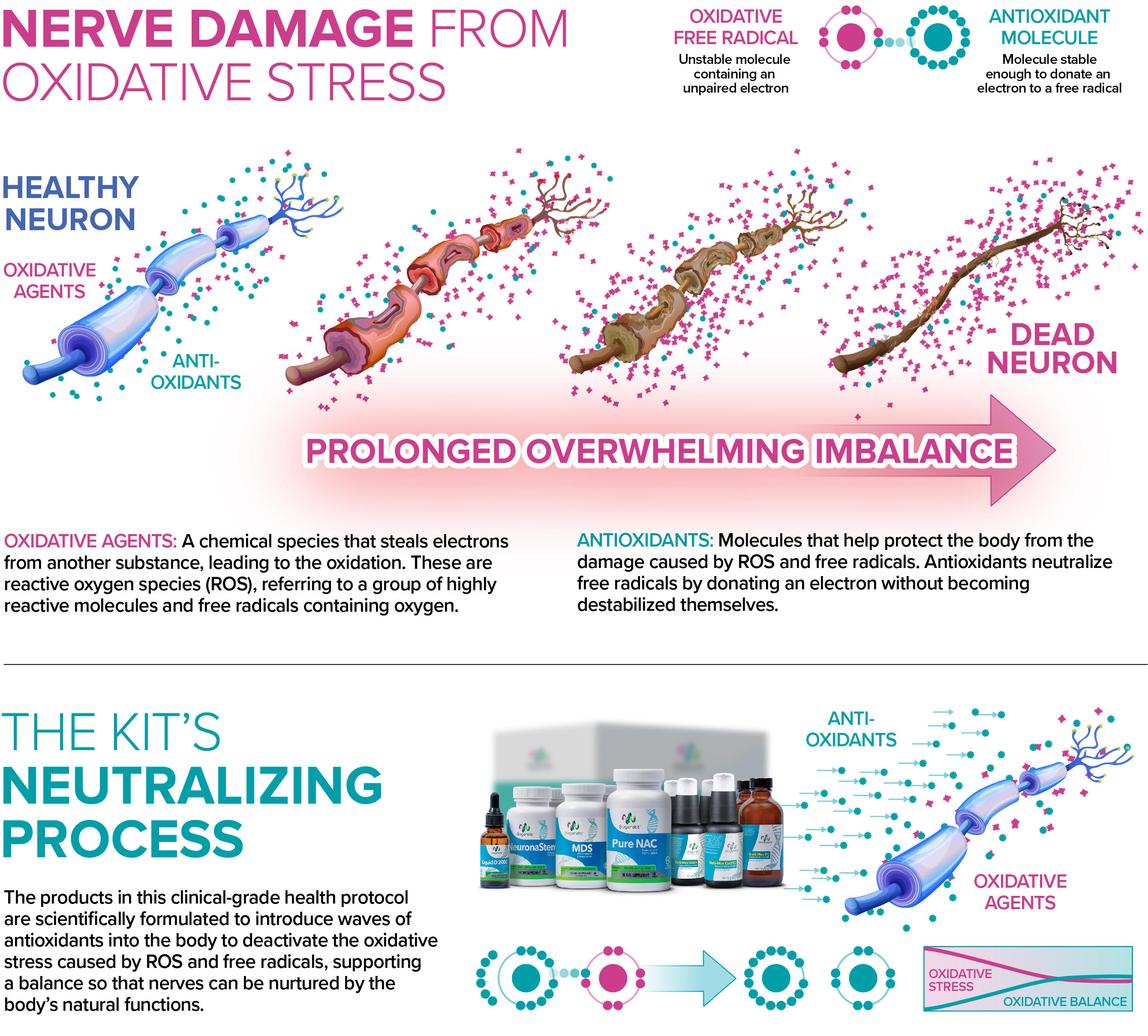 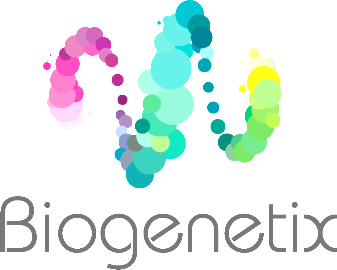 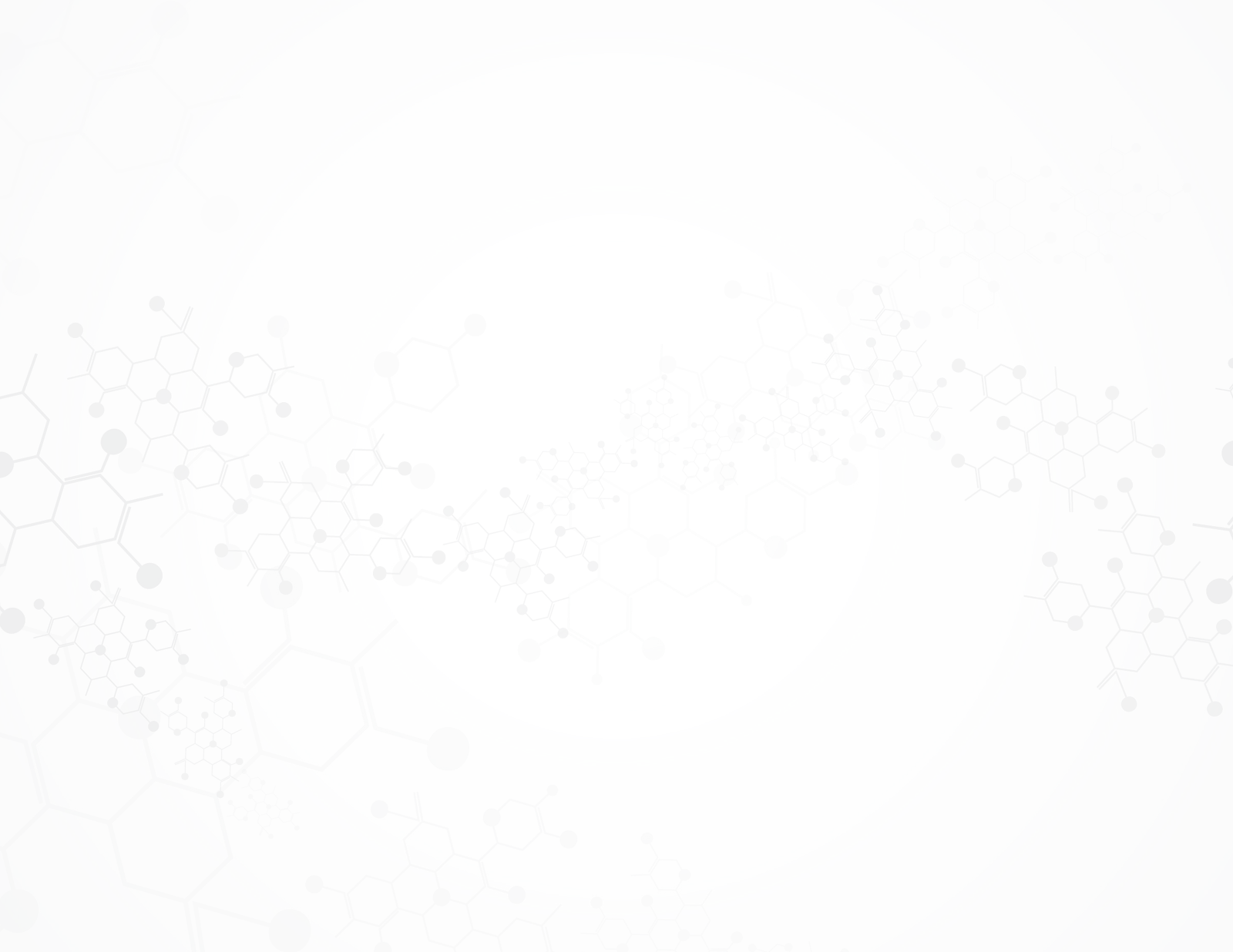 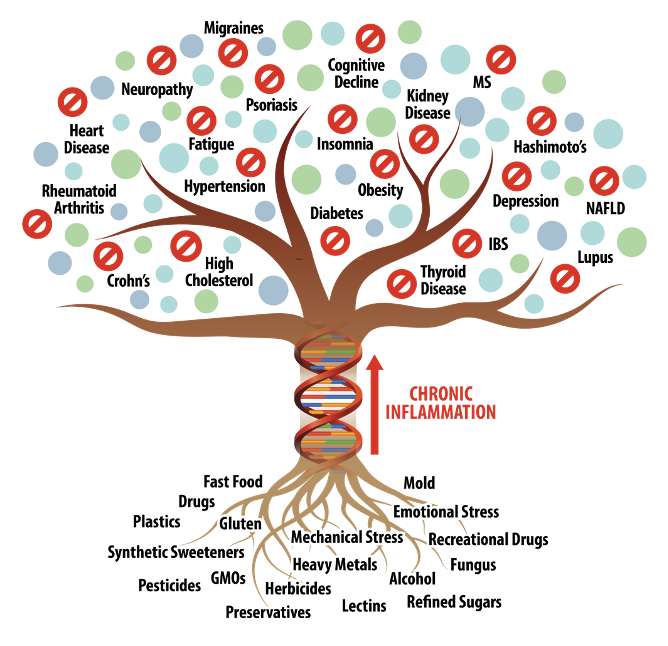 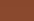 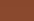 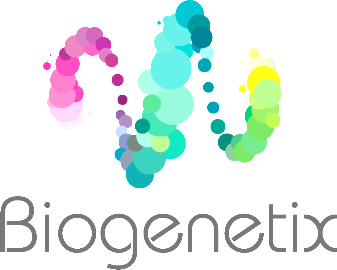